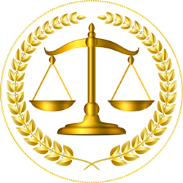 Кримінальне право України. 
Особлива частина
Навчальний  посібник
Т1
Поняття, система і значення Особливої частини кримінального права. Наукові основи кваліфікації злочинів
ЗМІСТ
1.1. Поняття та значення  Особливої частини кримінального права.

1.2. Система норм Особливої частини КК України.

1.3. Процес кваліфікації злочинів, його етапи. Значення   
        правильної кваліфікації злочинів.


#1.1. Поняття та значення  Особливої частини         кримінального права
Особлива частина кримінального права України – це система норм, що встановлюють, які саме конкретні суспільно небезпечні діяння (дія чи бездіяльність) є злочинами, та які види покарань і в яких межах можуть бути застосовані до осіб, що їх вчинили. Норми Особливої частини розташовані за певною системою та у певній послідовності в окремих двадцяти розділах КК України, у межах статей 109-447.
В Особливій частині КК України наводиться вичерпний перелік злочинів, які заборонені кримінальним законом під загрозою покарання. Іншими словами, тільки діяння, передбачене відповідною статтею Особливої частини КК України, може вважатися злочином. Найважливіший принцип будь-якого цивілізованого права, зокрема кримінального права України: немає злочину без вказівки щодо цього в законі. Застосування кримінального закону за аналогією цілком виключається. 
Значення Особливої частини кримінального права України полягає насамперед в тому, що вона встановлює законодавчі межі криміналізації суспільно небезпечних діянь, забезпечуючи тим самим реальні підстави додержання законності та прав людини. Крім того, в Особливій частині КК України законодавець диференціює кримінальну відповідальність за конкретні злочини з урахуванням їх тяжкості, тобто характеру і ступеня суспільної небезпеки. Це створює ефективні можливості для здійснення цілеспрямованої кримінальної політики і проведення її в суворих рамках закону. Оголошуючи відповідні діяння злочинними і караними, законодавець тим самим має на меті сформувати у людей непримиренне ставлення до злочинних проявів, усвідомлення необхідності боротьби з такого роду вчинками. Загальнопревентивна функція норм Особливої частини полягає також у тому, щоб під загрозою покарання примусити нестійких членів суспільства утриматися від вчинення злочинів і, тим самим, сприяти їх попередженню.
#1.2. Система норм Особливої частини КК України
Система Особливої частини кримінального законодавства являє собою послідовне об’єднання кримінально-правових норм, що містяться в ст. ст. 109–447 КК України. Статті Кримінального кодексу об’єднанні в розділи. Розташування розділів стосовно один до одного і окремих видів злочинів усередині розділів залежить від об’єкту посягання, тобто від суспільних відносин, що охороняються кримінальним правом.
Родовий об’єкт злочину вказаний в назвах розділів Кримінального кодексу України. Послідовність розташування розділів в системі Особливої частини визначається значимістю охоронюваного об’єкту посягання. Чим більшу цінність мають суспільні відносини, тим вище в системі розташований розділ, в якому містяться норми, які передбачають відповідальність за посягання на ці відносини. 
Статті Особливої частини можуть містити декілька правових норм. В таких статтях розрізняють частини і пункти, які мають цифрове позначення, і містять різновиди одного і того ж складу злочину. При застосуванні Кримінального Закону вказується відповідна частина і пункт статті Кримінального кодексу. Наприклад, умисне вбивство двох або більше осіб кваліфікується за п. 1 ч. 2 ст. 115 КК України.
Всі норми Особливої частини КК за своїм змістом поділяються на три групи: 1) заборонювальні (забороняють певні суспільно небезпечні діяння під загрозою застосування кримінального покарання за їх вчинення, наприклад, ч. 1 ст. 109 КК України); 2) роз'яснювальні (розкривають значення деяких понять і термінів, що вживаються у кримінальному законі, наприклад, ч. 1 ст. 401 КК України); 3) заохочувальні (встановлюють умови звільнення особи від кримінальної відповідальності за конкретний злочин, наприклад, ч. 3 ст. 263 КК України).
#1.2. Система норм Особливої частини КК України
Норми Загальної і Особливої частини КК України перебувають в нерозривній єдності. Жодна норма Особливої частини КК України не може бути застосована на практиці без відповідних положень Загальної частини Кримінального кодексу, а норми Загальної частини в їх ізольованому вигляді стають нежиттєздатними.
Загальна частина містить положення, які стосуються усіх злочинів, передбачених Особливою частиною, а саме: підстави кримінальної відповідальності, поняття злочину, відповідальність за закінчений і незакінчений злочин, співучасть у злочині, поняття та систему покарань, загальні засади призначення покарання, підстави та порядок застосування примусових заходів медичного та виховного характеру і т. ін.
Особлива частина в її практичному застосуванні потребує при притягненні особи до кримінальної відповідальності за вчинений злочин досліджувати норми Загальної частини. Наприклад, обов’язково необхідно встановити чи має винна особа ознаки суб’єкта злочину – осудність, досягнення встановленого законом віку (розділ IV Загальної частини КК України).
Структурно норми Загальної і Особливої частин різні. Для більшості норм Особливої частини характерна наявність диспозиції, в якій в простій, описовій, відсилочній і бланкетній формах визначається злочинне діяння, а також санкції, де у відносно-визначеному, альтернативному або комбінованому виді визначаються заходи кримінально-правового впливу. Норми ж Загальної частини КК України можна розглядати в якості гіпотези в структурі правових норм щодо Особливої частини.
#1.3. Процес кваліфікації злочинів, його етапи.            Значення правильної кваліфікації злочинів
Кваліфікація злочину – це встановлення та юридичне закріплення повної відповідності між ознаками вчиненого діяння та ознаками складу злочину, передбаченого кримінально-правовою нормою.
Тож, кваліфікація злочину полягає у пошуку (визначенні) статті (статей, їх частини або пунктів) КК України, яка передбачає відповідальність за скоєне суспільно небезпечне діяння. 
Кваліфікація злочину являє собою, з одного боку, процес, з іншого – результат. Кваліфікація як процес – це виявлення фактичних ознак вчиненого діяння, вибір кримінально-правової норми, в якій містяться ознаки конкретного складу злочину та розумова діяльність суб’єкта кваліфікації злочинів з співставлення одного та другого. Кваліфікація як результат – це висновок про те, що фактичні ознаки вчиненого діяння відповідають ознакам складу злочину, передбаченого кримінальним законом, та юридичне закріплення цього висновку у процесуальному документі.
Юридичною підставою кваліфікації злочинів є склад злочину. Це сукупність або система об’єктивних та суб’єктивних ознак, які характеризують суспільно небезпечне діяння як злочин. Елементами складу злочину є об’єкт, об’єктивна сторона, суб’єкт та суб’єктивна сторона. Фактичною підставою кваліфікації є наявність всіх обов’язкових фактичних обставин справи, які прямо вказані у диспозиції статті Особливої частини КК.
#1.3. Процес кваліфікації злочинів, його етапи.            Значення правильної кваліфікації злочинів
Кваліфікацію слід вважати правильною тоді, коли вона здійснена на підставі повного, всебічного і об’єктивного дослідження фактичних обставин справи та застосування кримінального закону відповідно до загальновизнаних принципів кваліфікації. 
Кваліфікація злочинів базується на таких принципах: 1) законності; 2) офіційності; 3) об'єктивності; 4) точності; 5) індивідуальності; 6) повноти; 7) вирішення спірних питань на користь особи, дії якої кваліфікуються; 8) недопустимості подвійного інкримінування; 9) стабільності.
Залежно від того, хто здійснює кваліфікацію злочинів (залежно від конкретних суб'єктів, які здійснюють кримінально-правову оцінку скоєного), вона буває двох видів: 
1) офіційна (легальна) – це кваліфікація злочину, яка здійснюється уповноваженими на те державою особами (працівниками органів дізнання, слідчими, прокурорами та суддями), закріплюються в процесуальних документах та породжує певні юридичні наслідки, що мають обов'язковий характер; 
2) неофіційна (доктринальна) – це відповідна правова оцінка, яка дається окремими громадянами, адвокатами, журналістами, науковцями у наукових статтях, монографіях, підручниках, навчальних посібниках, у виступах на наукових конференціях тощо (така кваліфікація не має обов'язкового характеру, але може враховуватися суб'єктами офіційної кваліфікації, впливати на розвиток науки кримінального права та законодавчу діяльність, формувати правові погляди суспільства).
#1.3. Процес кваліфікації злочинів, його етапи.            Значення правильної кваліфікації злочинів
Структуру кваліфікації злочинів утворюють такі елементи: 
а) об'єкт кваліфікації – це діяння, що підлягає кримінально-правовій оцінці; 
б) суб'єкт кваліфікації – це органи, що здійснюють кримінально-правову оцінку діяння; 
в) зміст кваліфікації – це те, що складає її сутність, у зв'язку з чим розпочинається та заради чого здійснюється певна діяльність, тобто це оцінка скоєного з погляду кримінального закону як злочину чи незлочинної поведінки.

Передумовами правильної кваліфікації злочинів є такі вимоги: 
а) глибокого вивчення та розуміння особою, що застосовує кримінально-правові норми, засад кримінального права, кримінально-правової політики держави та судово-слідчої практики; 
б) правильного з'ясування та тлумачення змісту кримінального закону, всіх ознак конкретної кримінально-правової норми; 
в) повного й усебічного дослідження фактичних ознак учиненого суспільно небезпечного діяння; 
г) застосування правил кваліфікації злочинів, вироблених теорією та практикою, при обґрунтованому поєднанні ознак злочину, що встановлені законом, із ознаками вчиненого діяння.
#1.3. Процес кваліфікації злочинів, його етапи.            Значення правильної кваліфікації злочинів
Основними правилами кваліфікації злочинів є такі:
1) усі фактичні ознаки вчиненого мають відповідати юридичним ознакам складу злочину;
2) ознаки вчиненого злочину слід відмежовувати, відокремлювати від суміжних складів злочинів;
3) до вчиненого злочину завжди повинна застосовуватися та кримінально-правова норма, яка найбільш повно охоплює його ознаки;
4) за наявності у вчиненому діянні ознак загальної та спеціальної норм застосовують спеціальну норму;
5) кваліфікований склад злочину має пріоритет (перевагу) перед основним складом, а особливо кваліфікований – перед кваліфікованим і поглинає його;
6) діяння, при якому заподіяння шкоди додатковому безпосередньому об'єктові посягання є способом, складовою частиною заподіяння шкоди основному об'єктові, кваліфікується як один злочин; діяння, при вчиненні якого шкода додатковому об'єктові заподіюється факультативно, кваліфікується як сукупність злочинів;
7) спосіб учинення злочину не утворює сукупності злочинів, якщо він є обов'язковою, необхідною та невід'ємною ознакою певного діяння;
8) кожна наступна стадія завершення злочину поглинає попередню: склад закінченого злочину поглинає склад замаху, а склад замаху поглинає склад готування до цього злочину;
9) умисел завжди поглинає необережність, а будь-який вищий ступінь вини поглинає нижчий;
10) при конкуренції самостійної норми та норми про співучасть у більш тяжкому злочині застосовується норма про співучасть тощо.
#1.3. Процес кваліфікації злочинів, його етапи.            Значення правильної кваліфікації злочинів
Юридичне закріплення результатів кваліфікації злочинів має чотири основні компоненти:
1. Виклад фактичних обставин справи – це формулювання фактичного складу діяння, тобто опис поведінки особи й інших юридичних фактів, які встановлено (процесуально доведено), які мають кримінально-правове значення та в системному поєднанні утворюють фактичний склад злочину.
2. Складання формули кваліфікації – це здійснення вказівки на статті Особливої, а за певних умов – і Загальної частин КК, які передбачають вчинене діяння через використання скорочених, умовних позначень. Формула кваліфікації – це сукупність буквених (літерних) і цифрових позначень, які вказують на кримінально-правові норми (статті, їх частини та пункти), що підлягають застосуванню. Значення формули кваліфікації полягає в тому, що за її допомогою можна здійснити стисле й точне посилання на закон про кримінальну відповідальність і скоротити обсяг процесуальних документів. Вона дає відповідь на запитання: чи має діяння склад злочину та якою власне статтею кримінального закону його передбачено?
Із Загальної частини КК у формулі кваліфікації злочинів застосовуються тільки такі норми: ч. 1 ст. 14; ч. 2 ст. 15 ; ч. 3 ст. 15 ; ч. 3 ст. 27 (організатор); ч. 4 ст. 27 (підбурювач); ч. 5 ст. 27 (пособник). Якщо ж особа вчиняє замах на злочин через бездіяльність, то при кваліфікації необхідно посилатися на ч. 1 ст. 15 КК і статтю Особливої частини КК, що передбачає відповідальність за закінчений злочин, на який особа вчиняє замах (це пов'язано з тим, що частини 2 і 3 ст. 15 КК передбачають замах як дію, а тому кваліфікація з посиланням на ці частини при злочинній бездіяльності неможлива). Щодо діяння виконавця злочину, то воно ніколи не кваліфікується за будь-якою з частин ст. 27 КК.
Із Особливої частини КК у формулі кваліфікації злочинів застосовуються тільки статті (частини статей, пункти частин статей), що містять заборонювальні норми (наприклад, ст. 112, ч. 3 ст. 185, п. 6 ч. 2 ст. 115 КК України). Не застосовуються у формулі кваліфікації злочинів роз'яснювальні та заохочувальні норми.
#1.3. Процес кваліфікації злочинів, його етапи.            Значення правильної кваліфікації злочинів
3. Юридичне формулювання обвинувачення – це юридичні «розшифрування» та конкретизація формули кваліфікації (іншими словами, це словесне посилання на кримінально-правові норми, що відображені у формулі кваліфікації; юридичні формулювання, що містяться в нормах кримінального закону, який встановлює відповідальність за вчинене посягання).
4. Обгрунтування кваліфікації – це діяльність відповідних органів держави щодо підтвердження прийнятого рішення про кваліфікацію злочину за певною нормою (нормами) КК (воно полягає в наведенні доказової бази, формулюванні логічних і несуперечливих висновків тощо).
Значення правильної кваліфікації злочинів:
є передумовою оцінки характеру і ступеня суспільної небезпеки вчиненого посягання;
пов’язана з визначенням ступеня суспільної небезпеки вчиненого злочину;
виступає запорукою успішного вирішення питання про відповідальність за причетність до злочину;
детермінує вирішення питань, пов’язаних із звільненням від кримінальної відповідальності;
лежить в основі призначення справедливого покарання;
відіграє роль під час звільнення від кримінального покарання;
враховується при визначенні віку, з якого настає кримінальна відповідальність, та застосуванні примусових заходів виховного характеру.
ТЕМА 1
РЕКОМЕНДОВАНІ  ДЖЕРЕЛА
1. Кримінальне право України: Особлива частина : підручник / Ю. В. Баулін, В. І. Борисов, В. І. Тютюгін та ін. ; за ред. В. В. Сташиса, В. Я. Тація. 5-те вид., переробл. і допов. Харків : Право, 2015. 680 с.
2. Ортинський  В.Л., К. Б. Марисюк, Я. В. Ступник. Кримінальне право України. Особлива частина  : навч. посіб. для студентів спец. 081 «Право». Львів: Вид-во Львів. політехніки, 2018. 422 с.
3. Коржанський М. Й. Кваліфікація злочинів. Навчальний посібник. Видання 2-ге. Київ: Атіка, 2002. 640 с.    URL: http://194.44.152.155/elib/local/sk603519.pdf  
4. Кузнецов В. В., Савченко А. В. Теорія кваліфікації злочинів : підручник ; за заг. ред. д.ю.н., проф. В. І. Шакуна. 5-те вид., перероб. Київ : Алерта, 2013. – 320 с.                                                                                             URL: https://www.rulit.me/books/teoriya-kvalifikacii-zlochiniv-pidruchnik-read-409666-4.html
5. Ус О. В. Теорія та практика кримінально-правової кваліфікації : лекції. Харків : Право, 2018. 368 с.            URL: http://dspace.nlu.edu.ua/bitstream/123456789/13956/1/Lekcii_2018.pdf
ТЕМА 1
ПИТАННЯ  ДЛЯ  КОНТРОЛЮ
1. Що являють собою норми Особливої частини КК:
заборонні;
роз'яснювальні;
заохочувальні.
2. Що являють собою функції складу злочину?
3. Назвіть етапи кваліфікації злочинів.
4. Що відбувається у разі не правильної кваліфікації злочинів?
5. Для чого потрібне обгрунтування кваліфікації злочину?
6. Як відбувається складання формули кваліфікації злочину?
7. Що є підставою кваліфікації злочинів?
8. Які основні правила кваліфікації злочину?
9. Чи можете Ви назвати передумови правильної кваліфікації злочинів?
10. Які є види кваліфікації злочинів, залежно від того, хто здійснює таку кваліфікацію?
11. Що означає поняття «кваліфікувати злочин»?
12. На яких принципах базується правильна кваліфікація злочинів?
13. Назвіть основні компоненти юридичного закріплення результатів кваліфікації злочинів.
Т2
Злочини протиОСНОВ НАЦІОНАЛЬНОЇ БЕЗПЕКИ УКРАЇНИ
ЗМІСТ
2.1. Загальна характеристика злочинів проти основ національної безпеки України.
2.2. Дії, спрямовані на насильницьку зміну чи повалення конституційного ладу або на захоплення державної влади.
2.3. Посягання на територіальну цілісність і недоторканість України.
2.4. Державна зрада.
2.5. Посягання на життя державного чи громадського діяча. 
2.6. Диверсія.
2.7. Шпигунство.


#2.1. Загальна характеристика злочинів проти основ           національної безпеки України
Родовим об'єктом злочинів, передбачених у цьому розділі, є суспільні відносини з охорони основ національної безпеки України: її конституційного ладу, суверенітету, територіаль­ної недоторканності, обороноздатності.
Згідно ст. 1 Закону України «Про основи національної безпеки України» від 19 червня 2003 року, національна безпека – захищеність життєво важливих інтересів людини і громадянина, суспільства і держави, за якої забезпечується сталий розвиток суспільства, своєчасне виявлення, запобігання і нейтралізація реальних та потенційних загроз національним інтересам.  Іншими словами, ро­довим об'єктом цих злочинів є суспільні відносини, що забез­печують саме існування України як суверенної, незалежної, де­мократичної, соціальної і правової держави (ст. 1 Конституції України). Це дає підставу для визнання цих злочинів найбільш не­безпечними і віднесення їх законодавцем, як правило, до особ­ливо тяжких або тяжких злочинів. 
Для деяких злочинів проти основ національної безпеки України чи для деяких їхніх форм (посягання на територіальну цілісність і недо­торканність України) характерна наявність додаткового факультативного безпосереднього об’єкта (наприклад, установлений по­рядок виконання представником влади своїх службових повноважень, особисті права та свободи людини і громадянина, життя й здоров’я особи, власність), а для деяких інших (диверсії, посягання на життя державного чи громадського діяча) – додаткового необхідного безпосереднього об’єкта (наприклад, життя та здоров’я особи, влас­ність, довкілля).
#2.1. Загальна характеристика злочинів проти основ           національної безпеки України
Важливе значення для правильної кваліфікації деяких злочинів проти основ національної безпеки України має предмет злочину. Наприклад, предметом диверсії (ст. 113 КК України) є: будівлі, споруди й інші об’єкти, що мають важливе народногосподарське чи оборонне значення; лісові масиви тощо. При вчиненні шпигунства (ст. 114 КК України) його предметом можуть бути відомості, що станов­лять державну таємницю, матеріалізовані у відповідному документі чи виробі. 
Про потерпілого від цих злочинів спеціально зазначено у ст. 112 КК України, це – державний або громадський діяч. 
З об'єктивної сторони злочини проти основ національної безпеки України вчинюються шляхом активної поведінки – дії. При цьому законодавець конструює більшість з них як злочи­ни з формальним складом, тому вони вважаються закінчени­ми з моменту вчинення самого діяння, незалежно від настан­ня фактичної шкоди основам національної безпеки України (наприклад, державна зрада, шпигунство). Деякі з цих злочинів конструюються як усічені склади (ст. ст. 109, 112 КК України). Момент закінчення злочинів із усіченим складом переноситься на стадію готування чи замаху на злочин. Наприклад, змова про вчинення дій, передбачених ст.109 КК України, розглядається як закінчений злочин, хоча є лише готуванням до його вчинення. Посягання на життя державного чи громадського діяча, відповідальність за яке передбачено ст. 112 КК України, вважається закінченим злочином з моменту замаху на вбивство.
#2.1. Загальна характеристика злочинів проти основ           національної безпеки України
У деяких випадках обов’язковими ознаками об’єктивної сторони складу злочинів проти основ національної безпеки є:
- час вчинення злочину (наприклад, перехід на бік ворога в період збройного конфлікту (ст. 111 КК України);
- обстановка (наприклад, перехід на бік ворога в умовах воєнного стану (ст. 111 КК України);
- спосіб (наприклад, публічне вчинення дій, які передбачені у диспозиціях відповідних статей (ст. ст. 109-110 КК України).
Висока небезпека цих злочинів відбивається і в їх суб'єк­тивних ознаках: всі вони здійснюються умисно і, як правило, з прямим умислом, при якому особа бажає заподіяти шкоду основам національної безпеки України. Обов’язковою ознакою суб’єктивної сторони майже всіх складів цих злочинів є мета (наприклад, мета насильницької зміни чи повалення конституційного ладу або захоплення державної влади (ст. 109 КК України); мета зміни меж території або держаного кордону України (ст. 110 КК України); мета ослаблення держави (ст. 113 КК України) та ін.)
#2.1. Загальна характеристика злочинів проти основ           національної безпеки України
Суб’єктами злочинів проти основ національної безпеки України можуть бути фізичні осудні особи, що досягли 16-річного віку (громадя­ни України, іноземні громадяни чи особи без громадянства). При вчинен­ні посягання на життя державного або громадського діяча (ст. 112 КК України) та диверсії (ст. 113 КК України) суб’єктом є фізична осудна особа з 14-річ­ного віку. 
Спеціальний суб’єкт є елементом лише двох складів злочинів проти основ національної безпеки України: у злочині, передбаченому ст. 111 КК України, – це тільки громадянин України, а в злочині, передбаченому ст. 114 КК України, – тільки іноземний громадянин або особа без громадянства. В інших основних складах злочинів проти основ національної безпеки України – суб’єкт загальний. Одночасно кваліфікуючою ознакою злочинів, передбачених статтями 109 КК України і 110 КК України, є вчинення їх спеціальним суб’єктом – представником влади.
Отже, можна визначити, що злочини проти основ націо­нальної безпеки України – це передбачені кримінальним зако­ном умисні суспільно небезпечні дії, що посягають на консти­туційний лад, суверенітет і територіальну недоторканність України.
#2.2. Дії, спрямовані на насильницьку зміну чи повалення конституційного ладу або на захоплення державної влади
Безпосереднім об'єктом даного злочину (ст. 109 КК України) є суспільні відносини, що забезпечують внутрішню безпеку України, захист конституційного ладу і державної влади в країні.
Конституційний лад – це устрій держави і суспільства, а також їх інститутів відповідно до конституційно-правових норм. Це цілісна система основних соціально-правових від­носин, що визначають форми і способи функціонування дер­жави як єдиного державно-правового організму. Нормальне функціонування конституційного ладу дозволяє реалізувати прагнення суспільства до справедливого і стабільного соціаль­ного порядку на основі поєднання індивідуальних і суспільних інтересів.
Об'єктивна сторона злочину вира­жається в чотирьох формах: 
1) дії, спрямовані на насильницьку зміну чи повалення конституційного ладу або на захоплення державної влади; 
2) змова про вчинення таких дій; 
3) публічні заклики до насильницької зміни чи повалення конституцій­ного ладу або до захоплення державної влади; 
4) розповсю­дження матеріалів із закликами до вчинення таких дій.
Загальною ознакою всіх цих дій є спрямованість їх саме на насильницьку зміну чи повалення конституційного ладу або захоплення державної влади, тобто із застосуванням фізич­ного чи психічного насильства до представників державної влади, осіб, що виконують функцію охорони конституційно­го ладу і державної влади, до інших осіб, які перешкоджають здійсненню цих дій.
#2.2. Дії, спрямовані на насильницьку зміну чи повалення конституційного ладу або на захоплення державної влади
Злочини вважаються закінченими у разі вчинення будь-якої дії з метою зміни чи повалення консти­туційного ладу чи захоплення державної влади.
Змова про вчинення таких дій передбачає умисну угоду двох або більше осіб про спільні насильницькі дії, спрямовані на зміну чи повалення конституційного ладу або на захоплен­ня державної влади.
Передбачені ч. 2 ст. 109 КК України заклики до насильницької зміни чи повалення конституційного ладу або до захоплення держав­ної влади повинні мати публічний характер, тобто проголошу­ватися відкрито, в присутності багатьох громадян. Це завжди активний вплив на невизначену кількість людей (проголошен­ня на мітингу, демонстрації, зборах тощо).
Власне заклик – це форма впливу на свідомість, волю і поведінку людей, що полягає у безпосередньому зверненні до них для формування спонукання до певної діяльності. Заклики при цьому мають загальний характер, вони не звернені до конкретної особи чи групи осіб, вони не містять конкретної вказівки про місце, час і спосіб вчинення злочину. Цим вони відрізняються від підбурювання до конкретного злочину. Заклики можуть бути звернені взагалі до громадян, але можуть бути цілеспрямовано звернені до тих чи інших верств населення, етнічних груп, релігійних конфесій, членів тих чи інших рухів, партій, інших громадських організацій, але в будь-якому випадку вони пов’язані з цілеспрямованим схилянням невизначеного кола осіб до вчинення кожної з дій, визначених у ч. 1 ст. 109 КК України. 
Розповсюдження матеріалів з такими закликами є само­стійною формою об'єктивної сторони цього злочину і перед­бачає ознайомлення з такими матеріалами інших осіб або ство­рення умов для такого ознайомлення (розклеювання листівок, роздавання книг тощо).
#2.2. Дії, спрямовані на насильницьку зміну чи повалення конституційного ладу або на захоплення державної влади
Суб'єктивна сторона всіх зазначених дій – прямий умисел, поєднаний з метою насильницької зміни чи повалення консти­туційного ладу або з метою захоплення державної влади.
Суб'єкт злочину – будь-яка фізична осудна особа, що досягла 16-річного віку. 
В ч. 3 ст. 109 КК України вказані кваліфікуючи ознаки – вчинені особою, яка є представником влади, або повторно, або організованою групою, або з використанням засобів масової інформації.
Дії передбачені ст. 109 КК України слід вважати вчиненими представником влади, якщо їх виконавцем була особа яка наділена правом у межах своєї компетенції ставити вимоги, а також приймати рішення, обов'язкові для виконання юридичними і фізичними особами незалежно від їх відомчої належності чи підлеглості.
Специфічною кваліфікуючою ознакою передбаченого у ч. 3 ст. 109 КК України є вчинення злочину з використанням засобів масової інформації.  До засобів масової інформації слід відносити:
1) видання: періодичні і такі, що продовжуються, які виходять під постійною назвою, з періодичністю один і більше номерів (випусків) протягом року на підставі свідоцтва про державну реєстрацію;
2) аудіовізуальні засоби масової інформації: радіомовлення, телебачення, кіно, звукозапис, відеозапис.
#2.3. Посягання на територіальну цілісність            і недоторканість України
Безпосереднім об'єктом цього злочину (ст. 110 КК України) є від­носини щодо забезпечення територіальної цілісності і недо­торканності України в межах встановлених кордонів. Тери­торіальна недоторканність України є невід'ємною складовою її самостійності та незалежності. Частина 3 ст. 2 Конституції України проголошує, що територія України в межах існуючо­го кордону є цілісною і недоторканною.
Відповідно до ст. 1 Закону України «Про державний кор­дон України», державний кордон – це лінія і вертикальна поверхня, що проходить по цій лінії, які визначають межі тери­торії України – суші, вод, надр, повітряного простору.
Об'єктивна сторона цього злочину передбачає різні діян­ня:
 1) дії, вчинені з метою зміни меж території або державного кордону, на порушення порядку, встановленого Конституцією України; 
2) публічні заклики до вчинення цих дій; 
3) розпо­всюдження матеріалів із закликами до вчинення таких дій. 
Зміст цих діянь аналогічний діям, передбаченим ст. 109 КК України. Від­мінність лише у тому, що ст. 110 КК України не вимагає, щоб ці дії мали насильницький характер.
Суб'єктивна сторона цього злочину – прямий умисел, що поєднаний із спеціальною метою змінити межі території або державного кордону України.
#2.3. Посягання на територіальну цілісність            і недоторканість України
Суб'єкт злочину – будь-яка фізична осудна особа, що досягла 16-річного віку.
Кваліфікуючими ознаками посягання на територіальну цілісність і недоторканість України є:
вчинення дій, передбачених ч.1 ст. 110 КК України:
особою, яка є представником влади;
повторно;
за попередньою змовою групою осіб;
поєднаних з розпалювання національної чи релігійної ворожнечі (ч. 2 ст. 110 КК України).
вчинення дій, передбачених ч. 1 або 2 ст. 110 КК України, які призвели:
до загибелі людей – хоча б однієї людини;
до інших тяжких наслідків, під якими слід розуміти заподіяння тяжких тілесних ушкоджень хоча б однієї особи чи середньої тяжкості тілесних ушкоджень двом і більше особам, зруйнування або пошкодження будівель, споруд, життєзабезпечувальних комунікацій тощо (ч. 3 ст. 110 КК України).
#2.4. Державна зрада
Державна зрада, тобто діяння, умисно вчинене громадянином України на шкоду суверенітетові, територіальній цілісності та недоторканності, обороноздатності, державній, економічній чи інформаційній безпеці України: перехід на бік ворога в умовах воєнного стану або в період збройного конфлікту, шпигунство, надання іноземній державі, іноземній організації або їхнім представникам допомоги в проведенні підривної діяльності проти України (ст. 111 КК України).
Безпосередній об'єкт цього зло­чину – зовнішня безпека України, її суверенітет, територіаль­на цілісність і недоторканність, обороноздатність, державна, економічна чи інформаційна безпека.
Суверенітет держави – це верховенство державної влади, її самостійність на національному рівні та незалежність у міжнародних відносинах. Територіальна цілісність держави – це непорушність і єдність зв’язку між усіма складовими адміністративно-територіальними одиницями держави. Територіальна недоторканність держави – це захище­ність території держави в межах чинних кордонів від будь-яких злочинних посягань. Обороноздатність передбачає стан готовності держа­ви до захисту від зовнішньої збройної агресії чи збройного конфлік­ту. Державна безпека – це стан захищеності інтересів держави від внутрішніх і зовнішніх загроз у всіх сферах життєдіяльності країни. Економічна безпека – це стан захищеності інтересів України у сфері економіки. Інформаційна безпека – це захищеність інтересів України у сфері комунікацій, інформаційних систем, інформацій­ної власності.
#2.4. Державна зрада
Предметом злочину у формі шпигунства є відомості, що становлять державну таємницю, які матеріалізовані у відповідному документі чи виробі. 
Відомості, що становлять державну таємницю – це інформація у сфері оборони, економіки, науки і техніки, зовнішніх відносин, державної безпеки і охорони правопорядку, розголошення. якої може завдати шкоди національній безпеці України і які рішенням державних експертів з питань таємниць визнано державною таємницею та включено до Зводу відомостей, що становлять державну таємницю (ЗВДТ). З моменту опублікування вказаного Зводу (змін до нього) ці відомості підлягають охороні з боку держави як такі, що становлять державну таємницю, хоча б на цей час вони ще не були матеріалізовані.
Зовнішньою (матеріальною) ознакою віднесення документа, виробу або іншого матеріального носія інформації до предметів, що містять відомості, які становлять державну таємницю, є наданий йому гриф секретності – реквізит матеріального носія таємної інформації, який засвідчує ступінь її секретності («особливої важливості», «цілком таємно», «таємно»). Строк, протягом якого діє рішення про віднесення інформації до державної таємниці, встановлюється Державним експертом з питань таємниць, але не може перевищувати для зазначених видів інформації відповідно 30, 10 і 5 років. Проте після закінчення зазначеного строку його може бути подовжено. Конкретні види інформації, яка належить до державної таємниці, перелічені у Законі України «Про державну таємницю». 
Ними є інформація: 1) у сфері оборони; 2) у сфері економіки, науки і техніки; 3) у сфері зовнішніх відносин; 4) у сфері державної безпеки та охорони правопорядку. Конкретні відомості можуть бути віднесені до державної таємниці за ступенями секретності «особливої важливості», «цілком таємно» та «таємно» лише за умови, що вони належать до зазначених чотирьох категорій і їх розголошення завдаватиме шкоди інтересам національної безпеки України
#2.4. Державна зрада
Забороняється віднесення до державної таємниці будь-яких відомостей, якщо цим звужуватимуться зміст і обсяг конституційних прав та свобод людини і громадянина, завдаватиметься шкода здоров'ю та безпеці населення. 
Не належить до державної таємниці інформація: про стан довкілля, про якість харчових продуктів і предметів побуту; про аварії, катастрофи, небезпечні природні явища та інші надзвичайні події, які сталися або можуть статися і загрожують безпеці громадян; про стан здоров'я населення, його життєвий рівень, включаючи харчування, одяг, житло, медичне обслуговування та соціальне забезпечення, а також про соціально-демографічні показники, стан правопорядку, освіти і культури населення; про факти порушень прав і свобод людини і громадянина; про незаконні дії органів державної влади, органів місцевого самоврядування та їх посадових осіб; інша інформація, яка відповідно до законів та міжнародних договорів, згоду на обов'язковість яких надано Верховною Радою України, не може бути засекречена.
З об'єктивної сторони державна зрада може полягати ли­ше в тих діях, вичерпний перелік яких прямо вказаний в ч. 1 ст. 111 КК України:
1) перехід на бік ворога в умовах воєнного стану або в період збройного конфлікту;
2) шпигунство;
3) надання іноземній державі, іноземній організації або їх представникам допомоги в проведенні підривної діяльності проти України.
#2.4. Державна зрада
Перехід на бік ворога передбачає на­дання безпосередньої допомоги державі, з якою наша країна перебуває в умовах воєнного стану або збройного конфлікту. Вияви такого переходу можуть бути різними: перехід до воро­га через лінію фронту; вступ на службу в армію ворожої дер­жави; участь за її завданням у бойових діях проти України; на­дання різної допомоги агентам такої держави та ін. Сам пе­рехід на бік ворога може полягати як у переході на територію ворожої держави (так званий фізичний перехід), так і в надан­ні допомоги такій державі або її представникам на території України (так званий інтелектуальний перехід). Державна зра­да в цій формі визнається закінченою з моменту, коли особа почала надавати допомогу ворогові. При цьому обов'язково, щоб перехід на сторону ворога мав місце в умовах воєнного стану або в період збройного конфлікту.
Шпигунство – це передача чи збирання з метою передачі іноземній державі, іноземній організації або їх представникам відомостей, що становлять державну таємницю. Шпигунство є другою формою державної зради, ознаки його будуть роз­глянуті при аналізі ст. 114 КК України.
Надання іноземній державі, іноземній організації або їх пред­ставникам допомоги в проведенні підривної діяльності проти України як форма державної зради полягає в будь-якій допо­мозі у проведенні підривної діяльності проти інтересів Украї­ни. Причому для відповідальності не має значення чи діяла осо­ба  за завданням іноземної держави, чи з власної ініціативи. Допомога в проведенні підривної діяльності може передбачати сприяння резидентам, укриття розвідника або його спорядження, надання йому транспортних засобів, а також іншої техніки, надання різних матеріалів, продуктів харчування, приховування слідів скоєних ним злочинів, вербування агентів для проведення підривної діяльності проти України. Цією формою охоплюються і випад­ки, коли особа за завданням іноземних держав або їх предста­вників організовує (або вчинює) на шкоду Україні будь-який інший злочин проти основ національної безпеки України.
#2.4. Державна зрада
Державна зрада в цій формі вважається закінченою з мо­менту, коли особа фактично почала надавати допомогу іноземній державі, іноземній організації чи їх представникам у про­веденні підривної діяльності проти України.
Суб'єктивна сторона цього злочину характеризується ви­ною у формі прямого умислу, за якого особа усвідомлює, що її діяння вчинюються на шкоду суверенітету, територіальній цілісності та недоторканності, обороноздатності, державній, економічній чи інформаційній безпеці України і бажає їх здій­снити.
Мотиви можуть бути різними (ненависть до України, користь, помста, бажання полегшити виїзд на постійне місце проживання в іншій країні тощо), але на кваліфікацію вони не впливають.
Дії громадянина України, спрямовані на підготовку до вчинення зради у формі переходу на бік ворога в умовах воєнного стану чи в період збройного конфлікту (придбання відповідних документів, складання маршруту переходу лінії фронту чи власне її перехід), але до встановлення контакту з ворогом (військовим супротивником) КК України 2 або 3 ст. 15 КК України та ч. 1 ст. 111 КК України). 
За суб’єктивною стороною державна зрада в згаданій формі характеризується прямим умислом. Винний усві­домлює, що встановлює злочинний зв’язок із ворогом (військовим супротивником) України, завдаючи при цьому шкоди її суверенітетові, територіальній цілісності та недоторканності, обороноздатності, державній, економічній або інформаційній безпеці, та бажає вчинення цих діянь.
#2.4. Державна зрада
Змова винного з іншою особою про насильницьку зміну чи повалення конституційного ладу або про захоплення державної влади кваліфікується тільки за ч. 1 ст. 109 КК України, проте змова громадянина України з представником іноземної держави чи іноземної організації, змістом якої є отримане першим від другого завдання вчинити дії по насильницькій зміні чи поваленню конституційного ладу або по захопленню державної влади, кваліфікуються за сукупністю злочинів, передбачених ч. 1 ст. 109 КК України і ч. 1 ст. 111 КК України.
Іноземна держава – це будь-яка держава, крім України, незалежно від того, чи визнана вона Україною як суверенна і чи має Україна з нею дипломатичні відносини. Під іноземною організацією, як випливає зі змісту диспозиції ст. 111 КК України, слід розуміти будь-яку державну чи недержавну установу, підприємство, об'єднання, орган іншої країни, у тому числі політичну партію, релігійну організацію, комерційне підприємство, а також міждержавну чи міжнародну організацію, у тому числі неофіційну, нелегітимну чи злочинну (міжнародна терористична організація тощо), крім офіційної міжнародної організації, членом якої є Україна. Іноземною організацією є також військова, політична, економічна, фінансова, прикордонна чи інша розвідка.
Суб'єкт злочину – спеціальний – громадянин України, який досяг 16 ро­ків. Співучасниками цього злочину можуть бути іноземні гро­мадяни та особи без громадянства.
#2.4. Державна зрада
Стаття складається з двох частин, серед яких перша містить заборонювальну норму, а друга – заохочувальну. 
Так, ч. 2 ст. 111 КК України передбачає заохочувальну норму, відповідно до якої звільняється від кримінальної відповідальності громадянин України, якщо він на виконання злочинного завдання іноземної держави, іноземної організації чи їх представників ніяких дій не вчинив і добровільно заявив органам державної влади про свій зв’язок із ними та про отримане завдання. Тобто звільнення від кримінальної відповідальності може мати місце за наявності трьох умов в їх сукупності:
 1) суб'єктом звільнення є лише такий громадянин України, який вступив у зв'язок з іноземною державою, іноземною організацією або їх представниками й отримав їх злочинне завдання;
 2) цей громадянин не вчинив жодних дій на виконання злочинного завдання іноземної держави, іноземної організації або їх представників;
 3) він добровільно заявив органам влади України про свій зв'язок з іноземною державою, іноземною організацією або їх представниками та про отримане завдання.
#2.5. Посягання на життя державного            чи громадського  діяча
Безпосереднім об'єктом цього злочину (ст. 112 КК України) є відносини, що забезпечують нормальну діяльність усіх гілок державної влади (законодавчої, виконавчої, судової), а також політичних партій. Обов'язковим додатковим об'єктом виступає життя лю­дини – державного чи громадського діяча.
Об'єктивна сторона цього злочину полягає в посяганні на життя державного діяча чи керівника політичної партії. 
Під посяганням на життя розуміється вбивство або замах на вбив­ство осіб, зазначених у ст. 112 КК України. 
Перелік осіб, які визнаються потерпілими і зазначені в ст. 112 КК України, є вичерпним: Президент України, Голова Верховної Ради України, народний депутат України, Прем'єр-міністр України, член Кабінету Міністрів України, Голова чи член Вищої ради правосуддя, Голова чи член Вищої кваліфікаційної комісії суддів України, Голова чи суддя Конституційного Суду України або Верховного Суду, або вищих спеціалізованих судів України, Генеральний прокурор, Директор Національного антикорупційного бюро України, Уповноважений Верховної Ради України з прав людини, Голова або інший член Рахункової палати, Голова Національ­ного банку України, керівник політичної партії.
Для застосування ст. 112 КК України слід обов'язково встановити, що посягання на життя вчинюється в зв'язку з державною або гро­мадською діяльністю потерпілих.
Закінченим цей злочин визнається з моменту вчинення ді­яння, спрямованого на позбавлення життя, тобто з моменту за­маху на вбивство (усічений склад злочину).
#2.5. Посягання на життя державного            чи громадського  діяча
Суб'єктивна сторона цього злочину – прямий умисел, обо­в'язковою ознакою якого є усвідомлення особою, що потерпі­лим є державний діяч або керівник політичної партії і що по­сягання здійснюється в зв'язку з його державною чи громад­ською діяльністю, з метою або перешкодити цій діяльності, або помститися за її виконання.
Суб'єктом цього злочину є будь-яка фізична осудна особа, що досягла 14-річного віку .
Коли безпосередній виконавець злочину не знає, кого саме та з яких мотивів замовника він убиває, його дії не можуть кваліфікуватися за ст. 112 КК України. Оскільки безпосередній виконавець не усвідомлював справжнього значення вчинюваних ним дій, але зважаючи, що його наміром було вбивство на замовлення, він повинен нести відпо­відальність за п. 11 ч. 2 ст. 115 КК України. Вчинення такого вбивства не тільки на замовлення, а й із корисливих мотивів вимагає додаткової кваліфі­кації дій виконавця за п. 6 ч. 2 ст. 15 КК України.
Якщо безпосередній виконавець злочину усвідомлює, що вбиває державного чи громадського діяча у зв’язку з його державною чи громадською діяльністю, його дії треба кваліфікувати за ст. 112 КК України, а дії замовника як організатора чи підбурювача до вчинення злочину – за відповідними частинами статей 27 і 112 КК України. Якщо такі дії вчиняються громадянином України за завданням іноземної держави, іноземної організації чи їх представника, відповідальність настає за сукупністю вчиненого – за ч. 1 ст. 111 КК України і за ст. 112 КК України. 
Коли винний, бажаючи вбити потерпілого у зв’язку з його державною чи громадською діяльністю, помилково позбавив життя іншу людину, що такої діяльності не здійснювала (скажімо, охоронця або водія), його дії необхідно кваліфікувати за ч. 2 ст. 15 і ст. 112 КК України як закінчений замах на злочин, котрий він намагався вчинити, і за відповідною части­ною ст. 115 КК України. Якщо умисне вбивство державного чи громадського діяча або замах на нього вчинені за інших обтяжуючих обставин, перед­бачених ч. 2 ст. 115 КК України, дії винної особи додатково кваліфікуються і за відповідними пунктами цієї статті.
#2.6. Диверсія
Безпосереднім об’єктом даного злочину (ст. 113 КК України) є безпека держави в економічній, екологічній і воєнній сферах відповідно до спрямованості конкретного акту диверсії. Додатковий необхідний безпосередній об’єкт злочину – життя та здоров’я людини, власність, навколишнє середовище. 
Предметом злочину можуть бути: 
1) будівлі, споруди й інші об’єкти, що мають важливе народногосподарське чи оборонне значення, від діяльності яких залежить життє­діяльність певних регіонів або інших великих територій, належне функціо­нування низки галузей економіки, структур державного управління (електростанції, водо-, нафто-, газо-, нафтопродуктопроводи, мости, дамби, греблі, системи інформаційних комунікацій, вокзали, аеропорти, морські чи річкові порти, метрополітени, підприємства з виробництва грошових знаків України чи інші важливі підприємства, незалежно від форми власності, військові частини тощо), зокрема й підприємства, власне зруйнування або пошкодження яких уже є фактором небезпеки (хімічні, біологічні підприємства, підприємства з виготовлен­ня вибухових матеріалів і виробів, пожежонебезпечні виробництва чи сховища, виробництва з неперервними технологічними процесами в хімічній, мікробіологічній промисловості тощо); 
2) земельні угіддя, водойми, ліси тощо; 
3) стада й колекції тварин, риба, що водиться у ставках та інших водоймищах, великі пасіки тощо; 
4) посіви сільськогосподарських або інших культур, лісові масиви тощо.
#2.6. Диверсія
Об’єктивна сторона злочину виявляється в семи формах, кожна з яких передбачає вчинення суспільно небезпечних дій (зокрема, вибухів і підпалів), спрямованих на: 
1) масове знищення людей, заподіяння тілесних ушкоджень чи іншої шкоди їх здоров’ю; 
2) зруйнування або пошкодження об’єктів, які мають важливе народногосподарське чи оборонне значення; 
3) радіоактивне забруднення; 
4) масове отруєння; 
5) поширення епідемій; 
6) поширення епізоотій; 
7) поширення епіфітотій.
Вибух – це процес вивільнення великої кількості енергії в обмежено­му об’ємі за короткий проміжок часу внаслідок миттєвого хімічного роз­кладання відповідних хімічних речовин або їх сумішей і створення дуже нагрітих газів. Підпал – це свідоме спричинення пожежі через застосування джерела вогню до певних об’єктів.
#2.6. Диверсія
До інших дій, спрямованих на масове знищення людей, заподіяння тілесних ушкоджень або іншої шкоди їхньому здоров’ю, на зруйнування чи пошкодження об’єктів, які мають важливе народногосподарське чи оборонне значення, можна віднести, наприклад, пошкодження дамби гідроелектростанції, що спричинило затоплення населеного пункту; вимикання сигналу маяка, наслідком чого стала загибель корабля; пуск ракети, спрямованої на важливий народногосподарський або воєнний об’єкт; поміщення у воду в місці масового відпочинку людей дроту високовольтної лінії електропередач; організація катастрофи; внесення вірусів у комп’ютерні системи для ускладнення їхньої роботи чи знищен­ня накопиченої на магнітних носіях важливої інформації тощо.
Масове знищення людей – це позбавлення життя багатьох людей (конкретна їх кількість визначається зважаючи на обставини справи). Це може бути як декілька тисяч осіб, скупчених у одному місці під час, наприклад, демонстрації, так і декілька десятків осіб, які перебувають, приміром, у будинку посольства, в міському транспорті, дитячому садку, лікарні, відділенні міліції, іншому громадському місці.
Під тілесними ушкодженнями розуміють порушення анатомічної цілісності тканин, органів та їх функцій, що виникає як наслідок дії одного чи кількох зовнішніх ушкоджувальних факторів – фізичних, хімічних, біологічних, психічних, а під іншою шкодою для здоров’я людей – неврологічний розлад, втрата працездатності тощо. 
До дій, спрямованих на радіоактивне забруднення, можуть бути віднесені, наприклад, зруйнування чи пошкодження ядерних установок, інших джерел іонізуючого випромінювання, порушення корпуса, оболонки агрегата, вироба, у яких містяться радіоактивні речовини через його розбирання чи підпалювання тощо.
#2.6. Диверсія
Під масовими отруєннями розуміються заподіяння шкоди життю та здоров’ю великої кількості осіб через отруєння їх. Масове отруєння тварин і рослин має кваліфікуватися за ст. 441 КК України як екоцид. Дії, спрямовані на масове отруєння, полягають у домішуванні токсичних (отруйних) речовин до води, повітря, продуктів харчування, лікарських засобів тощо.
Епідемія – це процес масового поширення заразних захворювань людей (чуми, холери тощо), який відбувається на значній території за порівняно короткий проміжок часу, коли показник інфекційної за­хворюваності населення певної місцевості та в певний час пере­вищує звичайний рівень, характерний для цієї інфекційної хвороби, і характеризується відповідною динамікою. Окремі випадки захворювання людей, навіть на особливо небезпечні інфекційні хвороби, екзотичні чи хвороби невиявленої етиології, не можуть визнаватись епідемією. Умисне зараження однієї, двох або кількох осіб венеричною хворобою кваліфікується за ст. 133 КК України, а вірусом імунодефіциту людини чи іншої невиліковної інфекційної хвороби – за ст. 130 КК України. Загибель людей у результаті епідемії охоплюється складом цього злочину та додаткової кваліфікації не потребує.
Епізоотія – це процес масового поширення заразних (інфекційних і паразитарних) захворювань (сказу, чуми, ящуру тощо) сільськогосподарських, домашніх, зоопаркових, лабораторних, диких, циркових тварин і хутрових звірів, домашньої та дикої птиці, бджіл, риб, жаб, молюсків, раків, шовкопрядів, інших представників фауни, а також ембріонів, інкубаційних яєць, заплідненої ікри, зигот, сперми тощо. Епізоотія характеризується неперервністю на значній території за порівняно короткий проміжок часу.
#2.6. Диверсія
Епіфітотія полягає у значному поширенні грибкових, вірусних або бактеріологічних захворювань сільськогосподарських рослинних культур, лісових насаджень, водних та інших рослин. Такі захворювання можуть бути спричинені дією шкідників (комах, кліщів, мікро­організмів) або фітопатогенів (вірусів, бактерій, грибів).
Дії, спрямовані на поширення епідемії, епізоотії чи епіфітотії, можуть полягати в розповсюдженні у будь-який спосіб на території України збудників або переносників відповідних хвороб (гризунів, комах, кліщів тощо) чи у спробі такого розповсюдження.
Злочин (у будь-якій із його форм) є закінченим з моменту вчинення вибуху, підпалу, затоплення, обвалу або інших дій відповідної спрямо­ваності, незалежно від того, чи фактично настали певні наслідки (наприклад, у результаті вибуху через слабку міцність заряду можуть узагалі не настати якісь помітні наслідки, через дощ може не загорітися підпалене сховище чи отрута виявиться неефективною). Іншими словами, диверсія – це злочин із формальним складом.
Суб’єктивна сторона злочину характеризується прямим умислом і спеціальною метою – ослабити державу. Саме за ознакою спеціальної мети (не беручи до уваги деякі інші ознаки) диверсію треба відмежовувати від таких суміжних умисних злочинів, як, наприклад, умисне вбивство двох чи більше осіб або вбивство способом, небезпечним для життя багатьох осіб, терористичний акт, екоцид тощо.
Суб’єкт злочину – фізична осудна особа, що досягла 14-річного віку.
#2.7. Шпигунство
Безпосереднім об'єктом цього злочину (ст. 114 КК України) є зовнішня безпека України.
З об'єктивної сторони шпигунство виражається в передачі або збиранні з метою передачі іноземній державі, іноземній організації або їх представникам відомостей, що становлять державну таємницю.
Предметом шпигунства є відомості, що становлять державну таємницю, вичерпний перелік яких міститься в Законі України «Про державну таємницю» від 21 січня 1994 р. Згідно з цим законом державною таємницею визнається певний вид таємної інформації, що охоплює відомості у сфері оборони, економіки, науки і техніки, зовнішніх відносин, державної безпеки та охорони правопорядку, розголошення яких може завдати шкоди національній безпеці України та які визнані у порядку, встановленому цим Законом, державною таємницею і підлягають охороні державою. Спеціальним уповноваженим органом державної влади в сфері забезпечення охорони державної таємниці є Служба безпеки України.
Шпигунство може виражатися у двох формах: 
передачі іноземній державі, іноземній організації або їх представникам відомостей, що становлять державну таємницю; 
збиранні таких же відомостей з метою передачі іноземній державі, її організаціям або їх представникам.
#2.7. Шпигунство
Передача зазначених відомостей має місце у випадках, коли особа володіє ними і повідомляє (вручає) їх іноземній державі або її представнику (агенту). Способи передачі можуть бути різними (усна, письмова, безпосереднє ознайомлення з будь-якими матеріалами, передача по радіо, телефону, з використанням тайників, кур'єрів та ін.). Для відповідальності не має значення, передаються першоджерела (наприклад, оригінали документів, креслення, зразки пального), їх копії чи лише відомості про них (зліпки, макети, опис технічних систем, будь-яких об'єктів та ін.). Тому будь-які дії, виражені як у формі передачі в буквальному розумінні цього слова, так і у створенні умов для ознайомлення агента іншої держави з ними, підпадають під поняття передачі.
Збирання відомостей, що становлять державну таємницю, – це будь-які випадки здобуття таких відомостей (наприклад, викрадення, особисте спостереження, фотографування, підслуховування телефонних розмов та ін.). Нерідко для отримання таких відомостей використовується найскладніша сучасна техніка (спеціально обладнані літаки, кораблі або автомашини, спеціально встановлені на суші чи на морі прилади для отримання розвідувальної інформації та ін.). Якщо шпигунство вчинене шляхом незаконного втручання в роботу автоматизованих електронно-обчислювальних машин, їх систем чи комп'ютерних мереж, це потребує додаткової кваліфікації за ст. 361 КК України, а шляхом викрадення, привласнення, вимагання комп'ютерної інформації або заволодіння нею шляхом шахрайства чи зловживання службової особи своїм службовим становищем, – за ст. 362 КК України. 
Якщо особою викрадено з метою передачі іноземній державі, іноземній організації чи їх представникам предмети, відомості про які становлять державну таємницю (зразки військової зброї, спеціальної техніки, криптографічного чи іншого обладнання, радіоактивні матеріали тощо), або офіційні документи, що знаходяться на державних підприємствах і містять державну таємницю, ці дії, залежно від їх конкретного способу, а також від особливостей предмета і суб'єкта, слід додатково кваліфікувати за ст. ст. 185-191, 262, 357, 410 КК України.
#2.7. Шпигунство
Шпигунство, поєднане з незаконним використанням спеціальних технічних засобів негласного отримання інформації, повністю охоплюється ст. 114 і не потребує додаткової кваліфікації за ст. 359 КК України.
Для відповідальності за ст. 114  КК України важливо встановити, що відомості, які становлять державну таємницю, були передані чи збиралися для передачі саме іноземним державам, іноземним організаціям або їх представникам.
Закінченим шпигунство вважається з моменту початку збирання вказаних відомостей або з моменту їх передачі.
Суб'єктивна сторона цього злочину – прямий умисел, за якого особа усвідомлює, що відомості збираються або передаються іноземній державі, організації або їх представникам і що ці відомості є державною таємницею, яка не підлягає передачі. Мотиви злочину на кваліфікацію не впливають.
Суб'єкт злочину – іноземець або особа без громадянства, які досягли 16-річного віку. Громадянин України за шпигунство несе відповідальність за ст. 111 КК України – за державну зраду.
Частина 2 ст. 114 КК України передбачає заохочувальну норму: особа звільняється від кримінальної відповідальності за шпигунство за наявності сукупності трьох умов: 
1) особа припинила свою діяльність, передбачену ч. 1 ст. 114 КК України;
2) добровільно повідомила органи державної влади про вчинене;
3) внаслідок цього та вжитих заходів було відвернено заподіяння шкоди інтересам України.
ТЕМА 2
Конституція України від 28.06.1996 р. № 254к/96-ВР (ст. ст.  1–8, 15, 18, 19, 73, 79, п. п. 2 і 9 ч. 1 ст. 85, ст. ст. 88, 104, п. 19 ч. 1 ст. 106, ст. ст. 114, 122, 128, 132, 148). Дата оновлення: 21.02.2019. URL:  https://zakon.rada.gov.ua/laws/show/254%D0%BA/96-%D0%B2%D1%80 
Кримінальний кодекс України вiд 05.04.2001. № 2341-III. Дата оновлення: 26.02.2019. URL: https://zakon.rada.gov.ua/laws/show/2341-14 
Про державний кордон України  : Закон України від 04 .11. 1991 р. № 1777-XII (ст. ст. 1, 2–6).  Дата оновлення: 04.10.2018.                                           URL: https://zakon.rada.gov.ua/laws/show/1777-12 .
Про державну таємницю : Закон України від 21.01.1994 р. N 3855-XI. (ст. ст. 1, 3, 6, 8, 10–14, 22, 27, 28, 32, 39). Дата оновлення: 05.08.2018. URL: https://zakon.rada.gov.ua/laws/show/3855-12 .
Про основи національної безпеки України : Закон України від 21 червня 2018 року № 2469-VIII. Дата оновлення: 21.06.2018.         URL: https://zakon.rada.gov.ua/laws/show/2469-19#n355 .
Науково-практичний коментар Кримінального кодексу України ; за ред. М. І. Мельника, М. І. Хавронюка. 10-те вид., переробл. та допов.  Київ : ВД «Дакор», 2018. 1360 с.
Кримінальний кодекс України: Науково-практичний коментар ; за заг. ред. О.М. Джужі, А.В. Савченка, В.В. Чернєя. Київ : Юрінком Інтер, 2017. 1316 с.
Кримінальне право України: Особлива частина : підручник / Ю. В. Баулін, В. І. Борисов, В. І. Тютюгін та ін. ; за ред. В. В. Сташиса, В. Я. Тація. 5-те вид., переробл. і допов. Харків : Право, 2015. 680 с.
В. Л. Ортинський, К. Б. Марисюк, Я. В. Ступник. Кримінальне право України. Особлива частина  : навч. посіб. для студентів спец. 081 «Право». Львів: Вид-во Львів. політехніки, 2018. 422 с.
Бантишев О.Ф., Шамара О.В. Кримінальна відповідальність за злочини проти основ національної безпеки України (проблеми кваліфікації): монографія. Луганськ: ТОВ «Віртуальна реальність», 2014. 221 с.
РЕКОМЕНДОВАНІ  ДЖЕРЕЛА
ТЕМА 2
Безсусідня Ю. Соціальна зумовленість криміналізації кібернетичних атак як суспільно небезпечного діяння проти національної безпеки України. Підприємництво, господарство і право. 2017. № 8. С. 149-153. URL: http://nbuv.gov.ua/UJRN/Pgip_2017_8_32 
Варава К.І. Співвідношення свободи слова та суспільно небезпечних посягань на основи національної безпеки України. Молодий вчений. 2018. № 11 (63).С. 93-97. URL:  http://molodyvcheny.in.ua/files/journal/2018/11/23.pdf.
Загиней З. Спеціальний вид звільнення від кримінальної відповідальності у зв’язку із вчиненням державної зради: проблеми тлумачення та правозастосування. Вісник Національної академії прокуратури України. 2017. № 1(47). С. 62-69.                                                                            URL: http://nbuv.gov.ua/UJRN/Vnapu_2017_1_11 
Климосюк А.С. Безпосередній об’єкт диверсії (стаття 113 КК України). Проблеми законності. 2017. Вип. 137. С. 101-112.                                 URL: http://dspace.nlu.edu.ua/handle/123456789/14479 
Климосюк А.С. Про кримінально-правову характеристику предметів диверсії та необхідність вдосконалення їх законодавчого формулювання в ст. 113 Кримінального кодексу України. Науковий вісник Херсонського державного університету. Серія: Юридичні науки. 2016. Вип. 5. Том 2. С. 101–106. URL: http://www.lj.kherson.ua/2016/pravo05/part_2/27.pdf 
Кончук Н.С. Об’єкт складу злочину державна зрада. Європейські перспективи. 2015. № 4. С. 89-95.                                                                       URL: http://nbuv.gov.ua/UJRN/evpe_2015_4_17 
Михайлуца М.І. Кримінально-правова природа державної зради та шпигунства. Право і суспільство. 2017. № 3. Ч. 2. С. 199-203. URL: http://pravoisuspilstvo.org.ua/archive/2017/3_2017/part_2/45.pdf 
Москвичова А. Проблеми кримінальної відповідальності за вчинення диверсії. Вісник Кримінологічної асоціації України. 2014. № 8. С. 195–200. URL:  http://files.visnikkau.org/200000586-c50a5c6fda/Visnyk8_22.pdf 
Мошняга Л. В. Об’єкт злочинів проти конституційних основ національної безпеки України. Право і безпека. 2012. № 2(44). С. 116-119. URL:  http://nbuv.gov.ua/UJRN/bmju_2012_2_12
Надутий А. В. Територіальна єдність, цілісність і недоторканність: до питання про співвідношення понять. Право і безпека. 2016. № 1. (60) С. 29-34. URL: https://core.ac.uk/download/pdf/5120 КК України8446.pdf
РЕКОМЕНДОВАНІ  ДЖЕРЕЛА 2
ТЕМА 2
ПИТАННЯ  ДЛЯ  КОНТРОЛЮ
Що виступає родовим об’єктом злочинів проти основ національної безпеки України?
Визначте суб’єктивну сторону злочинів проти основ національної безпеки України?
Хто може виступати суб’єктом злочинів проти основ національної безпеки України?
Визначте безпосередній об’єкт злочину, передбаченого ст. 109 КК України?
Назвіть форми вчинення державної зради?
Визначте потерпілого від злочину, передбаченого ст. 112 КК України?
Визначте момент закінчення злочину, передбаченого ст. 109 КК України та 112 КК?
Надайте перелік предметів диверсії (ст. 113 КК України)?
Що є безпосереднім  і додатковими об’єктами диверсії?
Назвіть форми вчинення диверсії?
Визначте момент закінчення злочину, передбаченого ст. 113 КК України?
Визначте суб’єктивну сторону злочинів «диверсія» та «шпигунство»?
Визначте безпосередній об’єкт злочину, передбаченого ст. 114 КК України?
В чому виражається об’єктивна сторона шпигунства?
Чим відрізняється державна зрада у формі шпигунства (ст. 111 КК України) від шпигунства (ст. 114 КК України)?
Хто може виступати суб’єктом злочину «шпигунство»?
Т3
ЗЛОЧИНИ ПРОТИ ЖИТТЯ ТА ЗДОРОВ'Я ОСОБИ
ЗМІСТ
3.1. Поняття, загальна характеристика та система (види) злочинів проти життя.
3.2. Умисне вбивство  та умисне вбивство при наявності кваліфікуючих (обтяжуючих) обставин.
3.3. Умисне вбивство при наявності привілейованих (пом’якшуючих) обставин.
3.4. Вбивство через необережність.
3.5. Доведення до самогубства. 
3.6. Поняття та загальна характеристика злочинів проти здоров’я особи. 
3.7. Види тілесних ушкоджень.


Т3
ЗЛОЧИНИ ПРОТИ ЖИТТЯ ТА ЗДОРОВ'Я ОСОБИ
ЗМІСТ
3.8. Побої і мордування.
3.9. Катування.
3.10. Залишення в небезпеці.
3.11. Ненадання допомоги особі, яка перебуває в небезпечному для життя стані.
3.12. Неналежне виконання обов’язків щодо охорони життя та здоров’я дітей.
3.13. Неналежне виконання професійних обов’язків медичним або фармацевтичним працівником.


#3.1. Поняття, загальна характеристика та система (види)          злочинів проти життя
Родовим об’єктом злочинів, передбачених розділом II Особливої частини КК України є суспільні відносини, спрямовані на захист життя та здоров’я особи.
Життя людини, відповідно до ст. 3 Конституції Украї­ни, є найвищою соціальною цінністю, а в ст. 27 Основного За­кону наголошується, що кожна людина має невід'ємне право на життя і ніхто не може свавільно позбавити її життя. Тому злочини проти життя становлять велику суспільну небезпеч­ність. 
До них КК відносить різні види:	
умисних вбивств (стат­ті 115–118 КК України), 
вбивство через необережність (ст. 119 КК України), 
доведен­ня до самогубства (ст. 120 КК України КК України), 
погрозу вбивством (ст. 129 КК України).
Початком життя вважається початок фізіологічних пологів. Кінцевим моментом життя визнається настання фізіологічної смерті, коли внаслідок повної зупинки серця і припинення постачання клітинам кисню відбувається незворотний процес розпаду клітин центральної нервової системи і смерть мозку. Людина вважається померлою з моменту, коли встановлена смерть її мозку, тобто повне та незворотне припинення всіх його функцій, які реєструються при серці, що працює, та примусовій вентиляції легенів. Від незворотної смерті слід відрізняти клінічну смерть, коли життєздатність організму протягом певного часу (в середньому близько 6-8 хвилин) зберігається і, при належному наданні медичної допомоги, людину, що перебуває у такому стані, можна повернути до життя.
#3.1. Поняття, загальна характеристика та система (види)          злочинів проти життя
Самогубство, тобто заподіяння смерті самому собі, як і готування до самогубства та замах на самогубство, не є кримінально караними діяннями. Проте наявність прохання або згоди потерпілого на позбавлення його життя не звільняє того, хто це вчинив, від кримінальної відповідальності за умисне вбивство. В Україні медичним працівникам забороняється здійснення еутаназії - навмисного прискорення смерті або умертвіння невиліковно хворого з метою припинення його страждань.
З об’єктивної сторони суспільно небезпечне діяння при вчиненні злочинів проти життя може проявлятися як у формі дії (наприклад, порушення функцій  чи анатомічної цілісності життєво важливих органів іншої людини) так і у формі бездіяльності (наприклад, ненадання допомоги особі, яка перебуває в небезпечному для життя стані).
 З суб’єктивної сторони посягання на життя може бути вчинене як умисно, так і з необережності.
 Суб'єкт злочину загальний; фізична осудна особа, яка на момент вчинення злочину досягла 14-річного віку (ст.ст. 115-117 КК України) та 16-річного віку (ст.ст. 118-120 КК України,129 КК України).
#3.2. Умисне вбивство при наявності кваліфікуючих         (обтяжуючих) обставин
Умисне вбивство (ст. 115 КК України) – це протиправне заподіяння  смерті іншій особі. Вбивство є найтяжчим злочином проти особи. Суспільна небезпека вбивства полягає в тому, що заподіянням смерті іншій людині грубо ігнорується її природне, а тому невід’ємне право на життя, яка згідно зі ст. 3 Конституції України визнається найвищою соціальною цінністю. Внаслідок вбивства життя втрачається безповоротно, що унеможливлює відшкодування заподіяної потерпілому шкоди або компенсування її якимось чином.
Об'єктом злочину є життя особи. 
Об'єктивна сторона злочину характеризується:
1) діянням – посяганням на життя іншої особи; 
2) наслідками у вигляді фізіологічної смерті потерпілого; 
3) причинним зв'язком між вказаними діянням та наслідками.
Суспільне небезпечне діяння при вбивстві може проявитися у дії або бездіяльності. Найчастіше умисне вбивство вчиняється шляхом дії, спрямованої на порушення функцій чи анатомічної цілісності життєво важливих органів іншої людини.
#3.2. Умисне вбивство при наявності кваліфікуючих         (обтяжуючих) обставин
Суспільно небезпечним наслідком вбивства є настання фізіологічної (незворотної) смерті потерпілого.
Причинний зв'язок між вказаними вище діянням і наслідками має бути необхідним – смерть потерпілого є закономірним результатом діяння винної особи, а не третіх осіб або яких-небудь зовнішніх сил. 
Злочин вважається закінченим з моменту настання фізіологічної смерті потерпілого.
Суб'єктивна сторона умисного вбивства характеризується виною у формі умислу. Мотив і мета злочину підлягають з'ясуванню, оскільки у ряді випадків вони є кваліфікуючими ознаками цього злочину. Ч. 2 ст. 115 КК України передбачає відповідальність за умисне вбивство: з корисливих мотивів (п. 6), з хуліганських мотивів (п. 7), у зв'язку з виконанням потерпілою особою службового або громадського обов'язку (п. 8), а також з метою приховати інший злочин або полегшити його вчинення (п. 9).
Суб'єктом злочину є фізична осудна особа, яка на момент вчинення злочину досягла 14-річного віку.
Замах на вбивство може бути вчинено лише з прямим умислом, коли винний передбачав настання смерті потерпілого і бажав цього, але такі наслідки не настали з незалежних від його волі обставин.
#3.2. Умисне вбивство при наявності кваліфікуючих         (обтяжуючих) обставин
Кваліфіковані вбивства – вбивства, скоєні при наявності обтяжуючих обставин. Перелік таких видів вбивств встановлений у ч. 2 ст. 115 КК України: 
1) двох або більше осіб (п. 1 ч. 2 ст. 115 КК України);
Передбачає, що позбавлення життя цих осіб було вчинене одночасно або протягом короткого проміжку часу і охоплювалося єдністю наміру винного. Дії винного не можуть кваліфікуватися за п. 1 ч. 2 ст. 115, якщо не доведено, що його намір був спрямований на позбавлення життя саме двох або більше осіб. Позбавлення життя однієї особи і замах на вбивство іншої не утворюють цієї кваліфікуючої ознаки і потребують кваліфікації за сукупністю злочинів  – за ч. 1 або відповідним пунктом ч. 2 ст. 115 КК України та ст. 15 і п. 1 ч. 2 ст. 115 КК України. Умисне вбивство двох або більше осіб з метою повного або часткового знищення будь-якої національної, етнічної, расової чи релігійної групи утворює склад геноциду і потребує кваліфікації за ч. 1 ст. 442 КК України.
2) малолітньої дитини або жінки, яка завідомо для винного перебувала у стані вагітності;
Має місце тоді, коли смерть умисно і протиправно заподіюється дитині, якій на момент позбавлення її життя не виповнилося 14 років, або жінка завідомо для винного дійсно знаходилась у стані вагітності. Вбивство дитини, яку винний помилково вважав малолітньою, або вбивство жінки, яку винний помилково вважав вагітною, підлягає кваліфікації за сукупністю злочинів, передбачених ч. 2 ст. 15 і п. 2 ч. 2 ст. 115 КК України та, залежно від обставин справи, за відповідною частиною (пунктом ч. 2) ст. 115 КК України.
#3.2. Умисне вбивство при наявності кваліфікуючих         (обтяжуючих) обставин
7) з хуліганських мотивів;
Є умисним вбивство, вчиненим на ґрунті явної неповаги до суспільства, нехтування загальнолюдськими правилами співжиття і нормами моралі, а так само умисне вбивство без будь-якої причини чи з використанням малозначного приводу. За наявності реальної сукупності умисного вбивства з хуліганських мотивів і хуліганства вчинене слід кваліфікувати за п. 7 ч. 2 ст. 115 КК України та за ст. 296 КК України. Коли під час хуліганства заподіяно смерть потерпілого з необережності, дії винного слід кваліфікувати за відповідною частиною ст. 296 КК України та за ст. 119 КК України. Умисне вбивство в сварці чи бійці, які розпочав сам потерпілий, а так само з ревнощів, помсти чи інших мотивів, що виникли на ґрунті особистих відносин, хоча при цьому і було порушено громадський порядок, не можна кваліфікувати як вчинене з хуліганських мотивів.
8) особи чи її близького родича у зв'язку з виконанням цією особою службового або громадського обов'язку;
Має місце тоді, коли позбавлення життя потерпілого здійснюється з метою перешкодити правомірній діяльності особи у зв'язку з виконанням нею свого службового або громадського обов'язку або із помсти за таку діяльність.
9) з метою приховати інший злочин або полегшити його вчинення;
Має місце за наявності в діях винної особи, спрямованих на позбавлення життя іншої особи, зазначеної мети. При цьому для наявності складу даного злочину не має значення, намагався приховати винний закінчений злочин, готування до злочину чи замах на злочин. Потерпілим при такому вбивстві може бути будь-яка особа, яка володіє певною інформацією про вчинений злочин і ця обставина відома винному.
#3.2. Умисне вбивство при наявності кваліфікуючих         (обтяжуючих) обставин
10) поєднане із зґвалтуванням або насильницьким задоволенням статевої пристрасті неприродним способом;
Оскільки вбивство не є способом вчинення зґвалтування чи насильницького задоволення статевої пристрасті неприродним способом, то умисне вбивство в процесі зґвалтування або насильницького задоволення статевої пристрасті неприродним способом слід кваліфікувати за сукупністю злочинів – за п. 10 ч. 2 ст. 115 та частинами третіми ст. ст. 152 КК України або 153 КК України. У випадках, коли умисне вбивство потерпілої особи з метою приховати зґвалтування, насильницьке задоволення статевої пристрасті неприродним способом вчинено через деякий час після вчинення названих злочинів, дії винного слід кваліфікувати за сукупністю злочинів, передбачених відповідною частиною ст. ст. 152 КК України або 153 КК України та за п. 10 ч. 2 ст. 115 КК України.
11) вчинене на замовлення;
Має місце у разі умисного позбавлення життя потерпілого, здійснене особою (виконавцем) за дорученням іншої особи (замовника). Таке доручення може мати форму наказу, розпорядження, а також угоди, відповідно до якої виконавець зобов'язується позбавити потерпілого життя, а замовник – вчинити або не вчинити в інтересах виконавця певні дії матеріального чи нематеріального характеру.
#3.2. Умисне вбивство при наявності кваліфікуючих         (обтяжуючих) обставин
12) вчинене за попередньою змовою групою осіб;
Має місце, якщо воно вчинене спільно двома або більше особами, які заздалегідь, тобто до початку злочину, домовилися про спільне його вчинення. Таке вбивство може бути вчинене як співвиконавцями, так і з розподілом ролей, тому безпосереднім виконавцем вбивства може бути і один учасник групи. За цим пунктом ч. 2 ст. 115 КК України належить кваліфікувати і умисне вбивство, вчинене організованою групою або злочинною організацією, тому що ці форми співучасті імпліцитно містять в собі також ознаки, властиві групі, яка діє за попередньою змовою. У разі вчинення вбивства злочинною організацією (її учасниками) кваліфікація злочину настає за сукупністю ст. 255 КК Україниі п. 12 ч. 2 ст. 115 КК України.
13) вчинене особою, яка раніше вчинила умисне вбивство, за винятком вбивства, передбаченого статтями 116-118 КК України;
14) з мотивів расової, національної чи релігійної нетерпимості.
Можливими є випадки засудження особи за умисне вбивство, вчинене за сукупністю кількох ознак, наприклад, з особливою жорстокістю, з корисливих мотивів і за попередньою змовою групою осіб. Тоді кваліфікація здійснюється одночасно за пунктами 4, 6 і 12 ч. 2 ст. 115 КК України. Покарання, зрозуміло, призначається одне, але при його призначенні суд враховує наявність у діях винного кількох кваліфікуючих ознак умисного вбивства як обставин, що впливають на ступінь тяжкості вчиненого злочину.
#3.3. Умисне вбивство при наявності привілейованих          (пом’якшуючих) обставин
Відповідальність за вбивства, скоєні при наявності пом’якшуючих обставин, передбачена ст. 116-118 КК України. До них відносяться наступні:
1) умисне вбивство, вчинене в стані сильного душевного хвилювання, (ст. 116 КК України), зумовленому жорстоким поводженням, або таким, що принижує честь і гідність особи, а також за наявності системного характеру такого поводження з боку потерпілого. 
У цьому випадку має місце особливий психічний стан винного – фізіологічний афект: короткочасна інтенсивна емоція, що значно послаблює контроль особи над своїми вчинками, здатність усвідомлювати їх, керувати ними, майже повністю втрачається функція самоконтролю і самооцінки (інтроспекції), звужується до мінімуму вольова сфера, організм людини значною мірою переходить на інстинктивні механізми керування. Від фізіологічного афекту слід відрізняти афект патологічний, що виключає осудність суб'єкта.
Умовою застосування ст. 116 КК України є сильне душевне хвилюван­ня, спричинене протизаконним насильством або систематичним приниженням честі і гідності особи з боку потерпілого.
При вбивстві, передбаченому ст. 116 КК України, умисел може бути пря­мим і непрямим.
#3.3. Умисне вбивство при наявності привілейованих          (пом’якшуючих) обставин
2) умисне вбивство матір’ю своєї новонародженої дитини під час пологів або відразу після пологів (ст. 117 КК України).
Жінка під час пологів або відразу  після них перебуває в особливому фізичному і психічному стані, який знижує її спроможність цілковито усвідомлювати свої дії. Тому умисне вбивство матір'ю своєї новонародженої дитини розглядається як вбивство, вчинене за пом'якшуючих обставин.
3) умисне вбивство при перевищенні меж необхідної  оборони  або у разі перевищення заходів, необхідних для  затримання злочинця (ст. 118 КК України).
Об'єктивною стороною вбивства при перевищенні меж необхідної оборони є умисне позбавлення життя того, хто посягає, з метою захисту інтересів чи прав особи, яка захищається, або іншої особи, інтересів суспільства або держави від суспільно небезпечного посягання, коли спричинення такого результату явно не відповідає небезпечності посягання чи обстановці захисту. 
Об'єктивною стороною вбивства при перевищенні заходів, необхідних для затримання злочинця, є умисне позбавлення життя особи, яка вчинила злочин, під час дій, спрямованих на її затримання і доставлення відповідним органам влади, коли спричинення смерті не відповідає небезпечності посягання або обстановці затримання злочинця.
Заподіяння смерті нападнику при захисті від суспільно небезпечного посягання виключає кри­мінальну відповідальність, якщо при цьому не були перевище­ні межі необхідної оборони. Вбивство при перевищенні меж необхідної оборони не виключає такої відповідальності, але пом'якшує її. Так само вирішується питання і при затриманні злочинця.
#3.3. Умисне вбивство при наявності привілейованих          (пом’якшуючих) обставин
Перевищенням меж необхідної оборони, відповідно до ч. 3 ст. 36 КК України, визнається умисне заподіяння тому, хто посягає, тяжкої шкоди, що явно не відповідає небезпечності посягання або обстановці захисту. 
Так само перевищенням заходів, необхід­них для затримання злочинця, при умисному заподіянні йому смерті, згідно з ч. 2 ст. 38 КК України, визнається явна невідповідність вчи­неного небезпечності посягання або обстановці затримання злочинця.
Пленум Верховного Суду України у постанові № 1 від 26 квітня 2002 р. «Про судову практику у справах про необхід­ну оборону» виходить із того, що при вирішенні питання про наявність перевищення меж необхідної оборони слід врахову­вати не лише відповідність або невідповідність знарядь захис­ту і нападу, а й характер небезпеки, що загрожувала особі, яка захищалася, та обставини, що могли вплинути на реальне спів­відношення сил, зокрема: місце і час нападу; його раптовість; неготовність до його відбиття; кількість нападників і тих, хто захищався; їх фізичні дані (вік, стать, стан здоров'я) та інші обставини.
Ті самі фактори треба враховувати і при вирішенні питан­ня про перевищення заходів із затримання злочинця (тяжкість злочину, обстановку, в якій відбувалося затримання тощо).
При цьому слід мати на увазі, що особа, яка захищається, як і особа, що затримує злочинця, внаслідок сильного душев­ного хвилювання, зумовленого суспільно небезпечним пося­ганням (що часто виникає раптово), не завжди може точно оцінити відповідність заподіяної шкоди (в цьому випадку по­збавлення життя нападника чи злочинця) небезпечності пося­гання чи вчиненого затриманим злочину або точно оцінити об­становку захисту чи затримання.
 Із суб'єктивної сторони злочин, який розглядається, може бути вчинений тільки умисно.
#3.4. Вбивство  через  необережність
Вбивство через необережність (ст. 119 КК України) з суб’єктивної сторони може бути вчинене як внаслідок злочинної самовпевненості, так і внаслідок злочинної недбалості.
Для застосування ст. 119 КК України необхідно встановити наявність необережної вини щодо злочинного наслідку – смерті іншої людини. Саме ж діяння, яке заподіяло такий результат, може бути як необережним, так і умисним.
У частині 2 ст. 119 КК України встановлена відповідальність за необережне вбивство двох або більше осіб.
#3.5. Доведення до самогубства
Об'єктом злочину, який розглядається, є життя людини.
Об'єктивна сторона (ч. 1 ст. 120 КК України) злочину виражається в доведенні особи до самогубства або до замаху на самогубство, що є наслідком жорстокого з нею поводження, шантажу, систематичного приниження її людської гідності або систематичного протиправного примусу до дій, що суперечать її волі, схиляння до самогубства, а також інших дій, що сприяють вчиненню самогубства.
Жорстоке поводження – це безжалісні, грубі дії, що спричиняють потерпілому фізичні та психічні страждання (нанесення тілесних ушкоджень, побоїв, позбавлення коштів для існування, житла, їжі, одягу, необгрунтовані стягнення, несправедливе позбавлення заохочень, різного роду знущання).
Шантаж – це загроза розголосити про потерпілого відомості, які останній бажає зберегти в таємниці (наприклад, відомості про тяжку хворобу тощо). Ці відомості можуть бути також помилковими, такими, що не відповідають дійсності. Важливо, що вони носять такий характер, що потерпілий не хоче їх розголошувати.
Примус до протиправних дій – це загроза фізичним насильством, залякування, заподіяння побоїв тощо з метою примусити потерпілого, наприклад, брати участь у злочині.
Систематичне приниження людської гідності – це різного роду тривале принизливе ставлення до потерпілого (образи, наклеп, анонімні обвинувачення, знущання над честю жінки, цькування, несправедлива критика).
#3.5. Доведення до самогубства
Судова практика не відносить до такого роду обставин розірвання шлюбних відносин одним із подружжя, відмову від укладання шлюбу, припинення співжиття, подружню зраду, якщо при цьому не здійснювалися інші дії, що принижують людську гідність. Не можуть також кваліфікуватися за ст. 120 КК України випадки самогубства внаслідок вчинення щодо особи будь-яких законних дій (наприклад, правомірного звільнення з роботи), а також внаслідок повідомлення хоча й таких, що принижують гідність особи, але вірних, таких, що відповідають дійсності, відомостей (за умови, що вони повідомлялися не в образливій чи цинічній формі).
Суб'єктивна сторона злочину, який розглядається, може виражатися як в умислі, так і в необережності.
Суб'єктом злочину, передбаченого ст. 120 КК України, можуть бути фізичні осудні особи, які досягли 16-річного віку. Для притягнення до відповідальності за ч. 2 ст. 120 КК України необхідно, щоб суб'єктом була особа, від якої потерпілий знаходився в матеріальній або іншій залежності.
У частині 2 ст. 120 КК України передбачена відповідальність за те саме діяння, доведення те саме діяння, вчинене щодо особи, яка перебувала в матеріальній або іншій залежності від винуватого, або щодо двох або більше осіб, а в ч. 3 ст. 120 КК України – щодо неповнолітнього, тобто особи, якій не виповнилося 18 років.
Під матеріальною залежністю слід розуміти випадки, коли потерпілий отримує від винного істотну матеріальну підтримку або знаходиться на його утриманні (наприклад, залежність непрацездатної жінки від чоловіка, неповнолітніх дітей від батьків, підопічних від опікунів і т. д.).
Під іншою залежністю слід розуміти залежність підлеглого від начальника, учня від викладача, одного родича від іншого та ін.
#3.6. Поняття та загальна характеристика злочинів проти           здоров’я особи
Злочини проти здоров'я – суспільно небезпечні умисні чи необережні дії (або бездіяльність), спрямовані на заподіяння шкоди здоров'ю іншої особи. До них відносяться: 
різні види тілесних ушкоджень (статті 121–125, 128 КК України), 
побої і мордування (ст. 126 КК України), 
катування (ст. 127 КК України), 
спеціальні види тілесних ушкоджень: зараження вірусом імунодефіциту людини чи іншою невиліковною інфекційною хворобою (ст. 130 КК України), зараження венеричною хворобою (ст. 133 КК України) тощо.
Об'єктом усіх злочинів проти здоров'я є здоров'я іншої особи. 
Заподіяння шкоди своєму власному здоров'ю утворює склад злочину лише в тих випадках, коли такі дії є способом вчинення іншого злочину (наприклад, ухилен­ня від військової служби шляхом самокалічення – ст. 409 КК України).
Кримінально-правова охорона здоров'я починається з дня народження людини і забезпечується до самої смерті.
#3.6. Поняття та загальна характеристика злочинів проти           здоров’я особи
Об’єктивна сторона цих злочинів може виражатися як в дії, так і бездіяльності. Обов’язковими ознаками об’єктивної сторони є вказані в законі злочинні наслідки у вигляді шкоди здоров’ю і причинного зв’язку між діями (бездіяльністю) та наслідками. Дії винного можуть полягати в механічному, фізичному, хімічному або психічному впливі на потерпілого. 
Завдання шкоди здоров’ю шляхом бездіяльності має місце, коли винний не вчинює певних дій, які зобов’язаний був і мав змогу вчинити стосовно іншої людини. 
Ступінь суспільної небезпеки цих однорідних злочинів залежить від тяжкості заподіяної шкоди здоров’ю потерпілого, від способу і мотиву вчиненого злочину та повторності. 
Суб'єктивна сторона тілесних ушкоджень може виражатися в умисній і необережній вині.
Суб'єктом злочинів, передбачених статтями 121 і 122, може бути особа, яка досягла 14-ти років. За інші тілесні ушкодження відповідальність настає з 16-ти років.
#3.7. Види тілесних ушкоджень
За ступенем тяжкості шкоди здоров’ю потерпілого тілесні ушкодження поділяються на тяжкі тілесні ушкодження, тілесні ушкодження середньої тяжкості, легкі тілесні ушкодження.
У ч. 1 ст. 121 КК України під умисним тяжким тілесним ушкодженням розуміється умис­не тілесне ушкодження, небезпечне для життя в момент запо­діяння, чи таке, що спричинило втрату будь-якого органу або його функцій, каліцтво статевих органів, психічну хворобу або інший розлад здоров'я, поєднаний зі стійкою втратою працездатності не менш як на одну третину, або переривання вагітності чи непоправне зніве­чення обличчя.
До числа тяжких слід відносити тілесне ушкодження, не­безпечне для життя в момент заподіяння. Правила визнача­ють небезпечними для життя ушкодження, що самі собою за­грожують життю потерпілого в момент нанесення або за звичайним своїм перебігом закінчуються чи можуть закінчитися смертю. 
Небезпечними для життя визначаються ушкодження життєво важливих органів, які в момент заподіяння чи в клінічному перебігу через різні проміжки часу спричиняють загрозливі для життя явища і які без надання медичної допомоги за звичайним своїм перебігом закінчуються чи можуть закінчитися смертю. 
Тяжким визнається тілесне ушкодження, що призвело до втрати будь-якого органу або до втрати його функцій. Пра­вила відносять до таких ушкоджень втрату чи безповоротну втрату функцій руки, ноги, зору, слуху, язика, репродуктивної здатності.
#3.7. Види тілесних ушкоджень
Втрата руки, ноги – це відокремлення їх від тулуба (як усієї руки або ноги, так і ампутація їх на рівні не нижче ліктьо­вого чи колінного суглоба) чи втрата ними функцій (параліч або інший стан, що унеможливлює їх діяльність). Усі інші ви­падки мають розглядатись як втрата частини кінцівки і оціню­ватися за ознакою стійкої втрати працездатності. Наприклад, втрата стопи призводить до втрати загальної працездатності більш як на одну третину і за цією ознакою є тяжким тілесним ушкодженням.
Під втратою зору слід розуміти повну стійку сліпоту на обидва ока чи такий стан, за якого має місце зниження зору до підрахунку пальців на відстані двох метрів і менше (гострота зору на обидва ока 0,04 і нижче). Втрата зору на одне око зу­мовлює стійку втрату працездатності понад одну третину і за цією ознакою належить до тяжких тілесних ушкоджень.
Втрата слуху – це повна стійка глухота на обидва вуха або такий необоротний стан, коли потерпілий не чує розмовної мо­ви на відстані трьох–п'яти сантиметрів від вушної раковини. Втрата слуху на одне вухо спричиняє стійку втрату працездат­ності менш як на одну третину і за цією ознакою належить до середньої тяжкості тілесного ушкодження. Під втратою язика (мовлення) розуміють втрату можливості висловлюватися членороздільними звуками, зрозумілими для оточуючих.
Втрата репродуктивної здатності означає втрату здатності до злягання, запліднення, зачаття та дітородіння.
#3.7. Види тілесних ушкоджень
До тяжких тілесних ушкоджень належить також ушко­дження, що призвело до психічної хвороби. Це будь-яке пси­хічне захворювання, незалежно від його тривалості і ступе­ня виліковності. Не належать до тяжких тілесних ушкоджень розлади нервової діяльності, що не є психічними захворюван­нями.
Тілесне ушкодження є тяжким і тоді, коли воно спричини­ло інший розлад здоров'я, поєднаний зі стійкою втратою пра­цездатності не менш як на одну третину. Під іншим розладом здоров'я мається на увазі ушкодження, що не підпадає під жод­ну з інших ознак тяжкого тілесного ушкодження, перерахова­них у ст. 121 КК України. Вирішальне значення для цього має стійка втрата працездатності не менш як на одну третину, яку законодавець пов'язує лише з «іншим розладом здоров'я».
До тяжких належить також тілесне ушкодження, що приз­вело до переривання вагітності. 
Суб'єктивна сторона злочину, передбаченого ст. 121 КК України, ха­рактеризується умисною виною. Винний усвідомлює, що мо­же заподіяти тяжку шкоду здоров'ю потерпілого, і бажає або свідомо припускає настання такої шкоди.
Умисне поранення життєво важливих органів, внаслідок якого настала смерть, свідчить про наявність прямого чи не­прямого умислу винного на вбивство. Тому такі дії кваліфікуються як умисне вбивство, а не як умисне заподіяння тяжкого тілесного ушкодження, внаслідок якого настала смерть.
Відповідальність за умисне тяжке тілесне ушкодження передбачається залежно від обставин його вчинення ст. 121, 123, 124 КК України, у випадку необережного нанесення тяжкого тілесного ушкодження – ст. 128 КК України.
#3.7. Види тілесних ушкоджень
Тілесні ушкодженні середньої тяжкості характеризуються такими  ознаками: в момент заподіяння вони не є небезпечними для життя потерпілого і не мають таких наслідків, які передбачені для тяжких тілесних ушкоджень, спричиняють тривалий розлад здоров’я або значну стійку втрату працездатності менш як на одну третину. 
До ушкоджень, які спричиняють тривалий розлад здоров’я, відносять розлад здоров’я строком понад три тижні (більш як 21 день). При цьому під розладом здоров’я розуміють безпосередньо пов’язаний з ушкодженням послідовно розвинутий хворобливий процес.
Під ушкодженнями, які спричиняють значну стійку втрату працездатності менш ніж на одну третину, треба розуміти втрату загальної працездатності від 10 до 33%.
Відповідальність за умисне тілесне ушкодження середньої тяжкості  передбачається ст. 122 КК України, необережне – ст. 128 КК України.
Необережне заподіяння тілесного ушкодження, що приз­вело до смерті потерпілого, щодо якого має місце необережна вина, кваліфікується як необережне вбивство.
#3.7. Види тілесних ушкоджень
Легкими тілесними  ушкодженнями вважаються  тілесні ушкодження  які, по-перше, не містять ознак тяжких тілесних ушкоджень чи ушкоджень середньої тяжкості, по-друге, викликають короткочасний розлад здоров’я потерпілого чи незначну стійку втрату працездатності (ч. 2 ст. 125 КК України) або не спричинюють зазначених наслідків (ч. 1 ст. 125 КК України).
Легке тілесне ушкодження, що не спричинило короткочасного розладу здоров’я чи незначної стійкої втрати працездатності, – це ушкодження, що має незначні скороминущі наслідки тривалістю не більш як шість днів.
Короткочасним слід вважати розлад здоров’я тривалістю понад шість днів, але не більше як три тижні (21 день).
Під незначною стійкою втратою працездатності розуміють втрату загальної працездатності до 10 %.
Відповідальність передбачена лише за умисне легке тілесне ушкодження передбачається ст. 125 КК України.
Суб’єктом злочину за ст.ст. 121 КК України, 122 КК України є фізична осудна особа, яка досягла 14-річного віку, за ст.123, 125, 128 КК України – 16-річного віку.
#3.8. Побої і мордування
Безпосереднім об’єктом злочину «Побої і мордування» (ст. 126 КК України) слід вважати суспільні відносини, що забезпечують охорону здоров’я особи.
З об’єктивної сторони злочин (ч. 1 ст. 126 КК) характеризується активними діями: 1) завданням удару; 2) завданням побоїв; 3) вчиненням інших насильницьких дій, які завдали фізичного болю і не спричинили тілесних ушкоджень. 
Удар – це одноразовий різкий вплив на тіло людини за допомогою певного предмета або частини тіла (руки, ноги, голови), що завдає фізичного болю. Побої – багаторазове (два та більше разів) завдання ударів по тілу потерпілого, що не спричинило тілесних ушкоджень. Інші насильницькі дії – це фізичний вплив на людину (крім удару та побоїв), який викликає болісні відчуття (викручування кінцівок, защемлення різних частин тіла будь-якими пристроями, виривання волосся тощо), однак не спричиняє тілесних ушкоджень.
Злочин є закінченим з моменту завдання удару, побоїв, учинення інших насильницьких дій. 
Суб’єктивна сторона – вина у формі умислу (прямого чи непрямого).
Суб’єкт злочину – загальний, фізична осудна особа 16-річного віку.
Кваліфікуючими ознаками злочину (ч. 2 ст. 126 КК України) є вчинення зазначених у ч. 1 ст. 126 КК діянь: 1) що мають характер мордування (при цьому мордуванням слід визнавати багаторазове або тривале заподіяння болю – щипання, шмагання, нанесення численних, але невеликих ушкоджень тупими або гостроколючими предметами, вплив термічних факторів та інші аналогічні дії); 2) групою осіб; 3) з метою залякування потерпілого чи його близьких (тобто, щоб викликати у цих потерпілих почуття страху перед винним або іншими особами); 4) з мотивів расової, національної чи релігійної нетерпимості.
#3.9. Катування
Безпосереднім об’єктом злочину «Катування» (ст. 127 КК України) слід вважати суспільні відносини, що забезпечують охорону здоров’я особи. Додатковим обов’язковим безпосереднім об’єктом – є суспільні відносини, що забезпечують охорону волі, честі та гідності особи. З об'єктивної сторони цей злочин виражається в заподіянні сильного фізичного болю або фізичних чи моральних страждань шляхом нанесення побоїв, мучення або інших насильницьких дій.
Ця стаття включена до КК відповідно до Міжнародної Конвенції проти катувань та інших жорстоких, нелюдських або таких, що принижують гідність, видів поводження і покарання, ратифікованої Україною 26 січня 1987 р.
При кваліфікації цього діяння за об’єктивною стороною (ч. 1 ст. 127 КК України) слід встановлювати: 1) діяння – нанесення побоїв, мучення або інші насильницькі дії; 2) наслідки, що виявляються у заподіянні сильного фізичного болю, фізичного чи морального страждань; 3) причиновий зв’язок між вказаним діянням і наслідками.
Побої при катуванні – це багаторазове (два та більше разів) завдання ударів по тілу потерпілого, що не спричинило тілесних ушкоджень. Мучення (або заподіяння мук) – це дії, пов’язані з тривалим позбавленням людини їжі, пиття чи тепла, з триманням у шкідливих для здоров’я умовах (наприклад, в умовах, які позбавляють людину будь-якого з її природних почуттів – зору, слуху, просторової або часової орієнтації) тощо. До інших насильницьких дій можуть бути віднесені погроза зброєю, застосування протигазу чи поліетиленового пакета для позбавленням можливості дихати, електричного струму, різні посягання на статеву недоторканість особи, дії, характерні для мордування, а також інші подібні дії, серед яких найбільш поширеними є підвішування тіла, придушування, обливання холодною водою, нацьковування собак, тривала ізоляція, вплив на людину постійним і голосним звуком, примушування їсти неїстівні речовини, інсценування ампутації якогось органа чи розстрілу тощо. Такі дії супроводжуються стресом, почуттям жаху чи неспокою та здатні принизити особу, зламати її морально.
#3.9. Катування
Якщо вказані дії були поєднані з позбавленням людини волі, зґвалтуванням, насильницьким задоволенням статевої пристрасті неприродним способом, то вчинене потрібно кваліфікувати за сукупністю злочинів, передбачених статтями 127 і, відповідно, 146, 152, 153 КК України.
Від інших злочинів проти здоров'я катування відрізняється своєю суб'єктивною стороною. Вона вимагає не тільки умислу, а й встановлення спеціальної мети – примусити потерпілого чи іншу особу вчинити дії, що суперечать їх волі, у тому числі отримати від нього або іншої особи відомості чи визнання, або з метою покарати його чи іншу особу за дії, скоєні ним або іншою особою чи у скоєнні яких він або інша особа підозрюється, а також з метою залякування чи дискримінації його або інших осіб.
Суб’єкт злочину – загальний, фізична осудна особа 16-річного віку. Службові особи або працівники правоохоронних органів за застосування катування несуть відповідальність за ст. 365 КК України  або 373 КК України. Катування може мати місце при вимаганні, захопленні заручників, викраденні людей. У цих випадках крім ст. 127 КК України  підлягають також застосуванню відповідно ст. 189 КК України, ст. 147 КК України  або ст. 146 КК України.
Частина 2 ст. 127 КК України встановлює відповідальність за катування, якщо воно вчинене повторно або за попередньою змовою групою осіб, з мотивів расової, національної чи релігійної нетерпимості.
#3.10. Залишення в небезпеці
Безпосереднім об’єктом цього злочину  (ст. 135 КК України) є суспільні відносини щодо охорони здоров’я та життя особи. 
Спеціальний потерпілий від цього злочину – особа, для якої властиві дві ознаки: 1) перебуває в небезпечному для життя стані; 2) позбавлена можливості вжити заходів до самозбереження через малолітство, старість, хворобу чи внаслідок іншого безпорадного стану. 
Небезпечний для життя стан означає, наприклад, ситуацію, коли особа під час пожежі заблокована в приміщенні, рибалка опинився у воді, людина, збита автомобілем, залишилася на проїзній частині дороги.
Специфікою об’єктивної сторони злочину (ч. 1 ст. 135 КК України), яка впливає на кваліфікацію вчиненого, є те, що вона передбачає два види злочинної бездіяльності: 1) так звану «бездіяльність-невтручання», тобто невиконання особою обов’язків з надання допомоги потерпілому, який перебуває в небезпечному для життя стані, і 2) бездіяльність, викликану попередніми діями особи, що поставила цим потерпілого в небезпечний для життя стан.
Кваліфікація залишення в небезпеці вчиненого буде правильною, якщо особа мала змогу надати допомогу потерпілому. 
Залишення без допомоги – це невжиття особою заходів, необхідних для відвернення небезпеки для життя потерпілого. 
Загалом в юридичній літературі пропонується виділяти три умови, за яких може наставати кримінальна відповідальність за залишення в небезпеці: по-перше, небезпечний для життя стан; по-друге, неможливість вжити заходів для збереження потерпілою особою; по-третє, можливість надати допомогу винною особою.
#3.10. Залишення в небезпеці
Злочин є закінченим з моменту залишення в небезпеці, незалежно від того, наскільки ефективною могла бути допомога потерпілому (формальний склад). Настання суспільно небезпечних наслідків певного характеру (матеріальний склад) є підставою для кваліфікації діяння за ч. 3 ст. 135 КК України.
Із суб’єктивної сторони залишення в небезпеці характеризується прямим умислом. Ставлення винної особи до наслідків, передбачених ч. 3 ст. 135 КК України, може характеризуватися непрямим умислом або необережністю.
Суб’єкт злочину є спеціальним, тобто фізична осудна особа з 16-річого віку, яка: 1) зобов’язана була піклуватися про потерпілого та мала можливість надати йому допомогу; 2) саме вона поставила потерпілого в небезпечний для життя стан. Саме за суб’єктом цей злочин переважно й відмежовується від ненадання допомоги особі, котра перебуває в небезпечному для життя стані (ст. 136 КК України). Обов’язок надавати невідкладну допомогу особам, які перебувають у загрозливому для їх життя та здоров’я стані, закон загалом покладає на всіх громадян України, іноземних громадян і осіб без громадянства.
Кваліфікуючою ознакою злочину (ч. 2 ст. 135 КК України) є завідоме залишення без допомоги матір’ю своєї новонародженої дитини, якщо вона не перебувала в зумовленому пологами стані. Новонародженою вважається дитина, що народилася живою, протягом 28 повних днів після народження.
Особливо кваліфікуючі ознаки (ч. 3 ст. 135 КК України) – смерть особи, або інші тяжкі наслідки. Під іншими тяжкими наслідками у ч. 3 ст. 135 КК України розуміється спричинення потерпілому тяжких або середньої тяжкості тілесних ушкоджень, зникнення його безвісти тощо.
#3.11. Ненадання допомоги особі, яка перебуває в              небезпечному для життя стані
Безпосереднім об’єктом цього злочину  (ст. 136 КК України) є суспільні відносини щодо охорони здоров’я та життя особи. 
Спеціальний потерпілий від цього злочину – особа, яка перебуває в небезпечному для життя стані.
Об’єктивна сторона характеризується двома формами: 1) бездіяльністю: а) ненаданням допомоги особі, яка перебуває в небезпечному для життя стані, при можливості надати таку допомогу; б) неповідомленням про такий стан належним установам чи особам; 2) наслідками у виді спричинення тяжких тілесних ушкоджень; 3) причиновим зв’язком між згаданими бездіяльністю та наслідками.
Належні установи чи особи – це установи, підприємства та організації, а також їхні представники (службові особи та інший персонал, наприклад, працівники пожежної охорони, швидкої допомоги, аварійних служб, поліції тощо), які зобов’язані за законами чи іншими нормативно-правовими актами надавати допомогу особам, котрі перебувають у небезпечному для життя стані.
Злочин є закінченим з моменту спричинення тяжких тілесних ушкоджень.
#3.11. Ненадання допомоги особі, яка перебуває в              небезпечному для життя стані
Суб’єкт злочину є загальним, тобто фізичною осудною особою з 16-річного віку, крім: 1) медичних працівників; 2) службових осіб, на яких законом або іншим нормативним актом покладено обов’язок надавати допомогу особам, які перебувають у небезпечному для життя стані; 3) інших осіб, які зобов’язані за законом чи іншим нормативним актом, а також цивільно-правовим договором надавати допомогу вказаним особам.
Суб’єктивна сторона характеризується непрямим умислом до бездіяльності і необережністю до наслідків у виді тяжких тілесних ушкоджень. Злочин, передбачений ч. 2 ст. 136 КК, передбачає прямий умисел щодо бездіяльності, а злочин, передбачений ч. 3 ст. 136 КК,– необережність щодо наслідків.
Кваліфікуючими ознаками злочину (ч. 2 ст. 136 КК) є ненадання допомоги: 1) малолітньому, який перебуває в небезпечному для життя стані, при можливості надати таку допомогу; 2) неповідомлення про такий стан дитини належним установам чи особам. Малолітній – це особа, яка не досягла 14-річного віку, а дитина – це особа, яка не досягла 18-річного віку.
Особливо кваліфікуючою ознакою злочину, передбаченого частинами 1 і 2 ст. 136 КК (ч. 3 ст. 136 КК), є спричинення діянням смерті потерпілого
#3.12. Неналежне виконання обов’язків щодо              охорони життя та здоров’я дітей
Безпосереднім об’єктом цього злочину  (ст. 137 КК України) є суспільні відносини щодо охорони здоров’я та життя особи. 
Спеціальний потерпілий від цього злочину – дитина (неповнолітній), тобто особа, яка не досягла 18-річного віку.
Об’єктивна сторона характеризується такими ознаками: 1) діяння – невиконання або неналежне виконання особою своїх професійних чи службових обов’язків щодо охорони життя та здоров’я неповнолітніх; 2) наслідки у виді спричинення істотної шкоди здоров’ю потерпілого; 3) причиновий зв’язок між діянням і наслідками.
Особа, що покликана виконувати свої професійні чи службові обов’язки щодо охорони життя та здоров’я неповнолітніх,– це відповідні працівники та службові особи органів і закладів охорони здоров’я, народної освіти, підприємств у сфері туристичної діяльності тощо. 
Невиконання професійних чи службових обов’язків – це повна бездіяльність таких осіб, тоді як вони повинні були і могли вчинити дії, що передбачені їхніми професійними чи службовими обов’язками (наприклад, ненаправлення дітей, які працюють, на щорічні обов’язкові профілактичні огляди, або ненадання відповідної державної допомоги дітям).
#3.12. Неналежне виконання обов’язків щодо              охорони життя та здоров’я дітей
Неналежне виконання професійних чи службових обов’язків – це виконання дій такими особами не у відповідності з їхніми професійними чи службовими обов’язками, частково, з порушенням відповідного порядку тощо (наприклад, недодержання санітарно-гігієнічних правил в їдальнях або періодичне зайняття вчителем чи тренером своїми особистими справами під час навчально-виховного процесу). Спричинення істотної шкоди здоров’ю потерпілого – це, зокрема, одержання неповнолітнім легкого тілесного ушкодження.
Злочин є закінченим з моменту спричинення істотної шкоди здоров’ю потерпілого.
Суб’єктивна сторона злочину характеризується необережною формою вини.
Суб’єкт – спеціальний (особа, на яку покладено професійні чи службові обов’язки щодо охорони життя та здоров’я неповнолітніх).
Кваліфікуючими ознаками злочину (ч. 2 ст. 137 КК) є спричинення діянням смерті неповнолітньому або інших тяжких наслідків. 
Сама смерть неповнолітнього може настати через дії інших осіб (наприклад, у результаті бійки з однокласником або недбалих дій будівельників, біля місця роботи яких гралася дитина, поведінку якої мав контролювати вихователь), так і через нещасний випадок (наприклад, утоплення чи падіння з висоти) або само-губство. До інших тяжких наслідків слід віднести заподіяння потерпілому тяжкого чи середньої тяжкості тілесного ушкодження, зникнення його безвісті тощо.
#3.13. Неналежне виконання професійних обов’язків             медичним або фармацевтичним працівником
Безпосередній об’єкт цього злочину (ч. 1 ст. 140 КК України) – суспільні відносини, що охороняють життя та здоров’я особи. Додатковий обов’язковий безпосередній об’єкт злочину – суспільні відносини, що забезпечують встановлений порядок виконання медичними та фармацевтичними працівниками своїх професійних обов’язків. Спеціальний потерпілий від злочину, – є хворий.
З об’єктивної сторони цей злочин (ч. 1 ст. 140 КК України) характеризується трьома обов’язковими ознаками, що прямо впливають на кваліфікацію вчиненого: 1) діянням – невиконанням чи неналежним виконанням медичним або фармацевтичним працівником своїх професійних обов’язків внаслідок недбалого чи несумлінного до них ставлення; 2) наслідками у виді тяжких наслідків для хворого; 3) причиновим зв’язком між указаними діянням та наслідками.
Невиконання професійних обов’язків – це невчинення дій (повна бездіяльність) медичним або фармацевтичним працівником, тоді як він був зобов’язаний за законом їх вчинити (наприклад, залишення хворого без належного медичного догляду, невиконання медсестрою вказівки лікаря щодо застосування до хворого відповідних ліків чи процедур, невстановлення належного лікувально-охоронювального режиму для хворих, які страждають на психічні розлади, тощо).
#3.13. Неналежне виконання професійних обов’язків             медичним або фармацевтичним працівником
Неналежне виконання професійних обов’язків – це виконання своїх обов’язків частково, поверхово, не у відповідності до існуючих вимог до професійної діяльності (наприклад, неправильне виготовлення чи зберігання ліків, залишення сторонніх предметів в організмі хворого під час хірургічної операції, недостатній контроль за медичною технікою тощо). 
Тяжкі наслідки – це настання смерті людини, її самогубство, заподіяння потерпілому тяжкого або середньої тяжкості тілесного ушкодження.
Враховуючи те, що диспозиція ч. 1 ст. 140 КК є бланкетною, при кваліфікації вчиненого слід у кожному конкретному випадку встановлювати, які саме професійні обов’язки покладалися на винного та які з цих обов’язків не були виконані взагалі або виконані неналежним чином, а також вимоги яких саме нормативно-правових актів (наказів, інструкцій, правил, вказівок тощо) ним порушено.
Злочин є закінченим з моменту настання тяжких наслідків для хворого.
Із суб’єктивної сторони злочин характеризується необережною формою вини (злочинною самовпевненістю чи злочинною недбалістю).
Суб’єкт злочину – спеціальним, тобто медичний чи фармацевтичний працівник.
Із суб’єктивної сторони злочин характеризується необережною формою вини (злочинною самовпевненістю чи злочинною недбалістю).
Кваліфікуючою ознакою злочину (ч. 2 ст. 140 КК) є спричинення діянням тяжких наслідків неповнолітньому.
ТЕМА 3
Конституція України від 28.06.1996 р. № 254к/96-ВР. Дата оновлення: 21.02.2019.                                                                                                      URL:  https://zakon.rada.gov.ua/laws/show/254%D0%BA/96-%D0%B2%D1%80.
Кримінальний кодекс України вiд 05.04.2001. № 2341-III. Дата оновлення: 26.02.2019. URL: https://zakon.rada.gov.ua/laws/show/2341-14.
Правила судово-медичного визначення ступеня тяжкості тілесних ушкоджень, затверджених наказом Міністерства охорони здоров’я від 17 січня 1995 р. № 6, зареєстрованих Міністерством юстиції України 26 червня 1995 р. № 255/791. 			 URL: https://zakon.rada.gov.ua/laws/show/z0255-95.
Про судову практику в справах про злочини про життя та здоров’я особи. Постанова Пленуму Верховного Суду України від 07 лютого 2003 р. № 2. URL.: https://zakon.rada.gov.ua/laws/show/v0002700-03.
Про судову практику у справах про необхідну оборону. Постанова Пленуму Верховного Суду України від 26 квітня 2002 р. № 1.            URL.: https://zakon.rada.gov.ua/laws/show/v0001700-02.
Про встановлення діагностичних критеріїв смерті мозку та процедури констатації моменту смерті людини : затверджена наказом МОЗ України від 23.09.2013  № 821. URL.: https://zakon.rada.gov.ua/laws/show/z1757-13.
Науково-практичний коментар Кримінального кодексу України ; за ред. М. І. Мельника, М. І. Хавронюка. 10-те вид., переробл. та допов.  Київ : ВД «Дакор», 2018. 1360 с.
Кримінальний кодекс України: Науково-практичний коментар ; за заг. ред. О.М. Джужі, А.В. Савченка, В.В. Чернєя. Київ : Юрінком Інтер, 2017. 1316 с.
Кримінальне право України: Особлива частина : підручник / Ю. В. Баулін, В. І. Борисов, В. І. Тютюгін та ін. ; за ред. В. В. Сташиса, В. Я. Тація. 5-те вид., переробл. і допов. Харків : Право, 2015. 680 с.
Ортинський  В.Л., Марисюк К. Б., Ступник Я. В. Кримінальне право України. Особлива частина  : навч. посіб. для студентів спец. 081 «Право» . Львів: Вид-во Львів. політехніки, 2018. 422 с.
РЕКОМЕНДОВАНІ  ДЖЕРЕЛА
ТЕМА 3
Дудоров О.О. Кримінальне право: теорія і практика (вибрані праці). Київ: Ваіте, 2017. 872 с.
Гаркуша А.Г., Лень В.В. Побої і мордування у кримінальному праві та законодавстві: монографія. Дніпро: Дніпроп. держ. ун-т внутр. справ, 2018. 129 с.
Телесніцький Г. Використання зарубіжного досвіту для вдосконалення кваліфікуючих ознак і покарання за катування. Вісник прокуратури. 2013. № 4. С.88–90.
Пилипенко Є. О., Назимко Є. С. Кримінальна відповідальність за залишення у небезпеці: наук.-практ. реком. Донецьк, 2011. 81 с.

Додаткові електронні інформаційні ресурси до теми 3
 Семенюк І.С. Відповідальність за умисне вбивство матір’ю своєї новонародженої дитини за кримінальним законодавством України та зарубіжних країн : дис. … канд. юрид. наук : 12.00.08 / Класичний приватний університет. Запоріжжя, 2016. 248 с.                                      URL: http://virtuni.education.zp.ua/info_cpu/sites/default/files/_%D0%A1%D0%B5%D0%BC%D0%B5%D0%BD%D1%8E%D0%BA.pdf
Дудоров О. О. Умисне вбивство, поєднане зі зґвалтуванням: питання кваліфікації та вдосконалення кримінального закону. Вісник Луганського державного університету внутрішніх справ ім. Е.О. Дідоренка. 2016. № 4 (76). С. 77–92. 
      URL: http:.nbuv.gov.ua/UJRN/Vlduvs_2016_4_11
Катеринчук К. Особливості злочинів проти здоров’я особи, що вчиняються на замовлення. Судова апеляція. 2016. № 1. C. 46–51. 
        URL: http://nbuv.gov.ua/UJRN/Suap_2016_1_8
Новікова К. Деякі питання караності злочинів проти життя та здоров’я особи. Вісник Асоціації кримінального права України. 2016. № 2. С. 187–201. URL: http://nauka.nlu.edu.ua/wp-content/uploads/2016/12/12_Novikova.pdf
РЕКОМЕНДОВАНІ  ДЖЕРЕЛА 2
ТЕМА 3
Харь І. Суб’єкт злочинів проти життя особи: проблеми теорії і практики. Юридична наука. 2016.   № 4.   C. 144–163.   
        URL: http://nbuv.gov.ua/UJRN/jnn_2016_4_11.
Сомарчук М. Диференціація кримінальної відповідальності за вбивство, поєднане з іншими злочинами. Науковий вісник Дніпропетровського державного університету внутрішніх справ.  2016.   № 1.   С. 358–365
        URL: http://nbuv.gov.ua/UJRN/Nvdduvs_2016_1_51.
Сомарчук М. Проблемні аспекти поняття умисного вбивства, поєднаного зі зґвалтуванням або насильницьким задоволенням статевої пристрасті неприродним способом. Науковий вісник Херсонського державного університету (Серія «Юридичні науки»).   2016.   № 1.   Т. 4. С. 43­–46.   URL:  http://nbuv.gov.ua/UJRN/Nvkhdu_jur_2016_1%284%29__12
Міщук І., Савчук А. До питання про покарання за вчинення злочину, передбаченого ст. 116 КК України. Порівняльно-аналітичне право. 2016. № 1.  С. 305–307. URL: http://pap.in.ua/1_2016/91.pdf.
Семенюк І. Суб’єкт злочину, передбаченого ст. 117 Кримінального кодексу України: кримінально-правова та кримінологічна характеристика. Держава та регіони. Серія: Право. 2015. № 4. С. 95–99. URL: http://www.law.stateandregions.zp.ua/archive/4_2015/17.pdf
Глушков В. Вбивство через необережність. Вісник Асоціації кримінального права України. 2016. № 1. С. 415–416 URL: http://nauka.nlu.edu.ua/wp-content/uploads/2016/07/28_Murder.pdf.
Гороховська О. Поняття злочинів, пов’язаних із необережним позбавленням життя. Держава та регіони. Серія: Право.  2016.   № 2.   С. 67–71.   URL: http:.www.law.stateandregions.zp.ua/.
Байда А. До питання кримінальної відповідальності за калічення жіночих статевих органів. Вісник Асоціації кримінального права України.   2016.   № 2. С. 202–210. URL: http://nauka.nlu.edu.ua/wpcontent/uploads/2016/12/13_Bayda.pdf
Гринь О. Кримінально-правова характеристика об`єктивної сторони злочину, передбаченого ст. 131 КК України. Юридична наука.   2016.   № 2.   C. 31-41.   URL: http://nbuv.gov.ua/UJRN/jnn_2016_2_6.
РЕКОМЕНДОВАНІ  ДЖЕРЕЛА 3
ТЕМА 3
Гринь О. Характерні особливості встановлення ознак суб’єктивної сторони злочину «неналежне виконання професійних обов’язків, що спричинило зараження вірусом імунодефіциту людини чи іншої невиліковної хвороби». Правова держава. 2016.   № 21.   С. 206–211.   
       URL: http://dspace.onu.edu.ua:8080/jspui/bitstream/123456789/8450/1/206-211.pdf
Алієва О. Деякі проблеми кримінальної відповідальності за незаконне проведення аборту. Вісник Одеського національного університету. Серія : Правознавство. 2015. Т. 20, Вип. 2. С. 67–77.  URL: http://nbuv.gov.ua/UJRN/Vonu_prav_2015_20_2_10
Зубець Ю. Об’єктивна сторона злочину ненадання допомоги особі, яка перебуває в небезпечному для життя стані, передбачена ч. 1 ст. 136 КК України. Юридична наука.  2016.   № 2.   C. 60–83.   URL: http://nbuv.gov.ua/UJRN/jnn_2016_2_9
Зубець Ю. Кваліфікуючі та особливо кваліфікуючі ознаки злочину ненадання допомоги особі, яка перебуває в небезпечному для життя стані. Юридична наука.  2016.   № 4.   C. 65–85.   URL: http://nbuv.gov.ua/UJRN/jnn_2016_4_6
Зубець Ю. Суб’єкт злочину ненадання допомоги особі, яка перебуває в небезпечному для життя стані. Юридична наука. 2016.   №8.   С. 25–42.  URL: http://nbuv.gov.ua/UJRN/jnn_2016_8_5
Бандурка І. Об’єкт неналежного виконання обов’язків щодо охорони життя та здоров’я дітей. Верховенство права. 2016. № 3. С. 111–115. URL: http://sd-vp.info/2016/ob-yekt-nenalezhnogo-vikonannya-obov-yazkiv-shhodo-ohoroni-zhittya-ta-zdorov-ya-ditej/
Cтецик Б. Кримінально-правова характеристика діяння при здійсненні незаконної лікувальної діяльності. Верховенство права.  2016.   №3.   С. 168­–178.   URL: http://nbuv.gov.ua/UJRN/nvlkau_2016_3_18
Стецик Б. Спосіб учинення незаконної лікувальної діяльності . Jurnalul juridic național: teorie și practică (Национальный юридический журнал: теория и  практика).   2016.   № 3.   С. 203–206.   URL: http:.jurnaluljuridic.in.ua/ 
Cтецик Б. Характеристика злочинних наслідків і причинного зв’язку незаконної лікувальної діяльності. Європейські перспективи.   2016.   №3.   С. 141.   URL: http:.evro-perspektyvy.unesco-socio.in.ua/.
РЕКОМЕНДОВАНІ  ДЖЕРЕЛА 4
ТЕМА 3
Махатадзе К. Уголовная ответственность за преступления в медицинской сфере, связанные с неоказанием помощи. Legea si Viata («Закон и Жизнь»).   2016.   №10/2.   С. 69–73. URL: http://www.legeasiviata.in.ua/archive/2016/10-2/18.pdf.
Болдіжар С., Хохлова І., Пішта В. Особливості кримінальної відповідальності медичних працівників у США . Науковий вісник Ужгородського національного університету. Сер.: Право. 2016. Вип. 37.  Т. 3.   С. 36–39.   
      URL: http://nbuv.gov.ua/UJRN/nvuzhpr_2016_37%283%29__10.
Гринчак С. Науково-практичний аналіз складів злочинів, передбачених ст. 143 КК України. Форум права. 2016.  № 2. C. 43–53. 
       URL: http://nbuv.gov.ua/UJRN/FP_index.htm_2016_2_9.
Литвин І. Відмежування залишення в небезпеці від деяких суміжних складів злочинів. Підприємництво, господарство і право. 2017. № 3. С. 227­­–231. URL: http://nbuv.gov.ua/UJRN/Pgip_2017_3_52.
Русакова І. Умисне тяжке тілесне ушкодження, вчинене групою осіб (ч. 2 ст. 121 КК України): вади законодавчого формулювання та проблеми правозастосування. Підприємництво, господарство і право. 2018. № 9. С. 211­­–216. 
       URL: http://pgp-journal.kiev.ua/archive/2018/9/40.pdf.
Романюк Х.І. Суб’єкт незаконного проведення аборту.  Науковий вісник Ужгородського національного університету. Серія ПРАВО. 2017. Вип. 43. Том  2. С. 140–143. URL: http://nbuv.gov.ua/UJRN/nvuzhpr_2017_43%282%29__33.
Кокоша Д. Ю. Відмежування перевищення влади або службових повноважень працівником правоохоронного органу від катування. Проблеми захисту прав та свобод людини і громадянина : тези доп. V Всеукр. наук.-практ. конф. молодих вчених та студентів (м. Чернігів, 16-17 трав. 2018 р.). Чернігів : ЧНТУ, 2018. С. 195–198. URL: http://ir.stu.cn.ua/handle/123456789/17051.
РЕКОМЕНДОВАНІ  ДЖЕРЕЛА 5
ТЕМА 3
Що таке злочини життя та здоров’я особи та які бувають їх види?
Назвіть види вбивств і їх відмінність.
Як впливає на кваліфікацію злочинів той чи інший вид вбивства?
Як визначається умисне вбивство у Кримінальному кодексі України?
Що є початковим і кінцевим моментами життя людини та як ці моменти впливають на кваліфікацію вбивства?
Чим характеризується об’єктивна сторона вбивства?
Чи впливає на кваліфікацію вбивства вік, з якого може наставати кримінальна відповідальність?
Що становить собою особлива жорстокість при умисному вбивстві?
Яким чином впливають мотив і мета на кваліфікацію умисного вбивства?
Коли вбивство буде закінченим складом злочину?
У чому полягає специфіка умисного вбивства, вчиненого на замовлення?
Які особливості умисних вбивств за пом’якшуючих обставин (статті 116, 117 і 118 КК України)?
Чи правильною є, на вашу думку, позиція українського законодавця, який прирівнює вбивство, вчинене із співчуття і за наявності серйозного та наполегливого прохання безнадійно хворої людини, яка повсякчас відчуває неймовірного болю, до простого вбивства?
Що таке тілесні ушкодження та які їх види бувають?
Яким чином визначається ступінь тяжкості тілесних ушкоджень?
Чим відрізняється умисне тяжке тілесне ушкодження  з настанням смерті потерпілого від вбивства?
Чим побої і мордування відрізняються від катування?
Який суб'єкт злочинів в сфері медичного обслуговування?
Хто являється суб'єктом злочину залишення в небезпеці?
У чому специфіка суб’єкта незаконного проведення аборту при кваліфікації цього злочину?
У чому різниця залишення в небезпеці та ненадання допомоги особі, яка перебуває в небезпечному для життя стані?
Які ознаки злочинів, передбачених статтями 139 і 140 КК України, впливають на їх кваліфікацію?
ПИТАННЯ  ДЛЯ  КОНТРОЛЮ